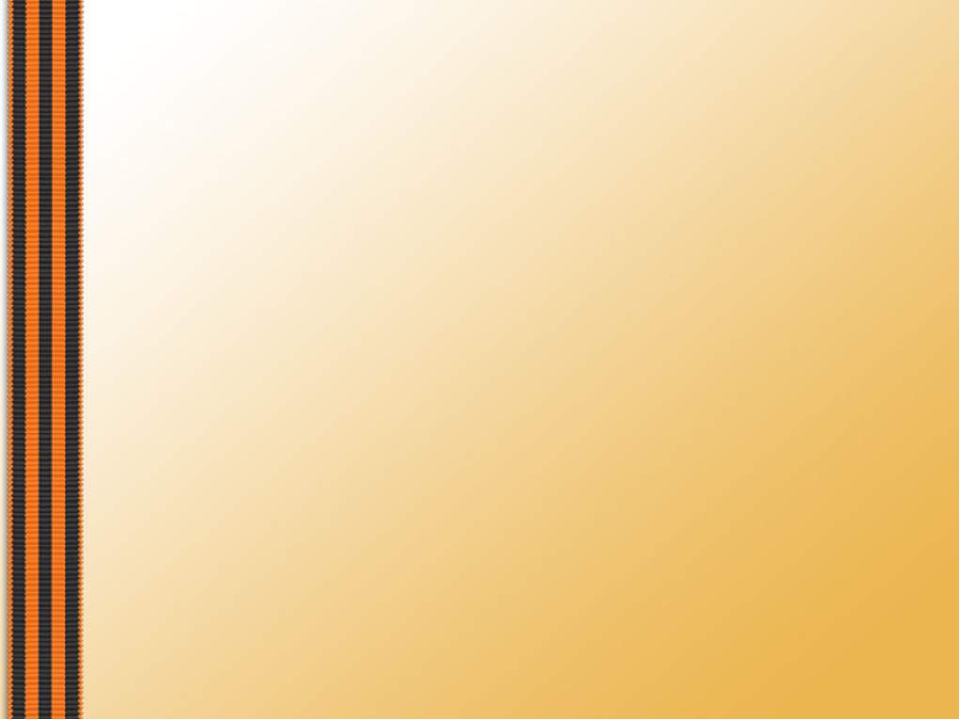 Муниципальное автономное дошкольное образовательное учреждение «Детский сад № 42»
Познавательно - исследовательский проект«Мы память бережно храним…»
Выполнила: Жидкова Катя 6 лет
Руководитель: Григорошкуца Н.А.
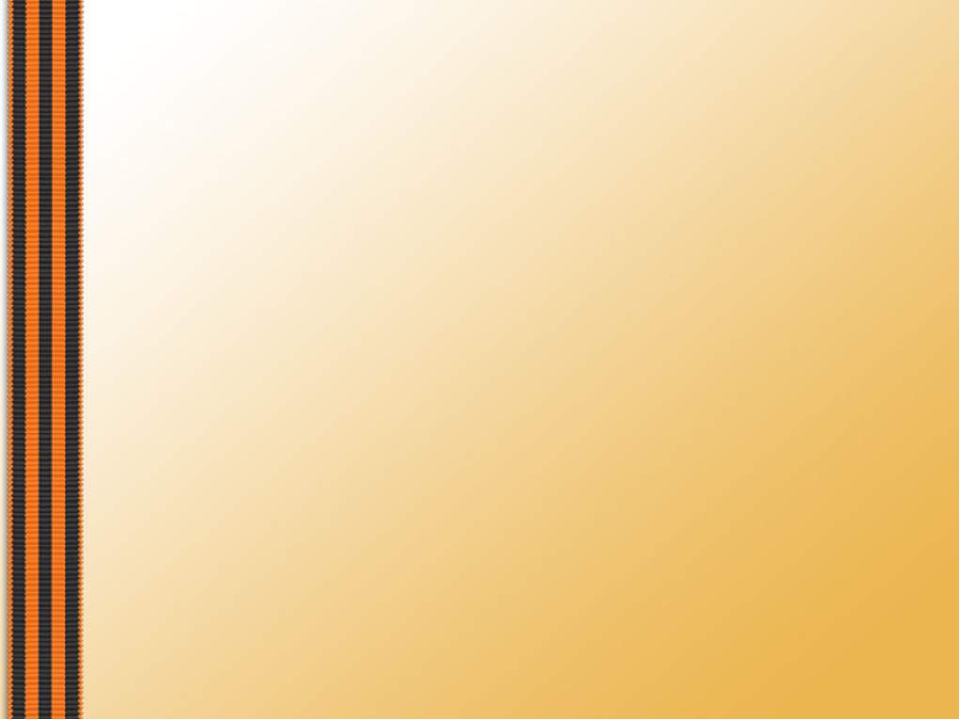 Великая Отечественная  война 1941-1945
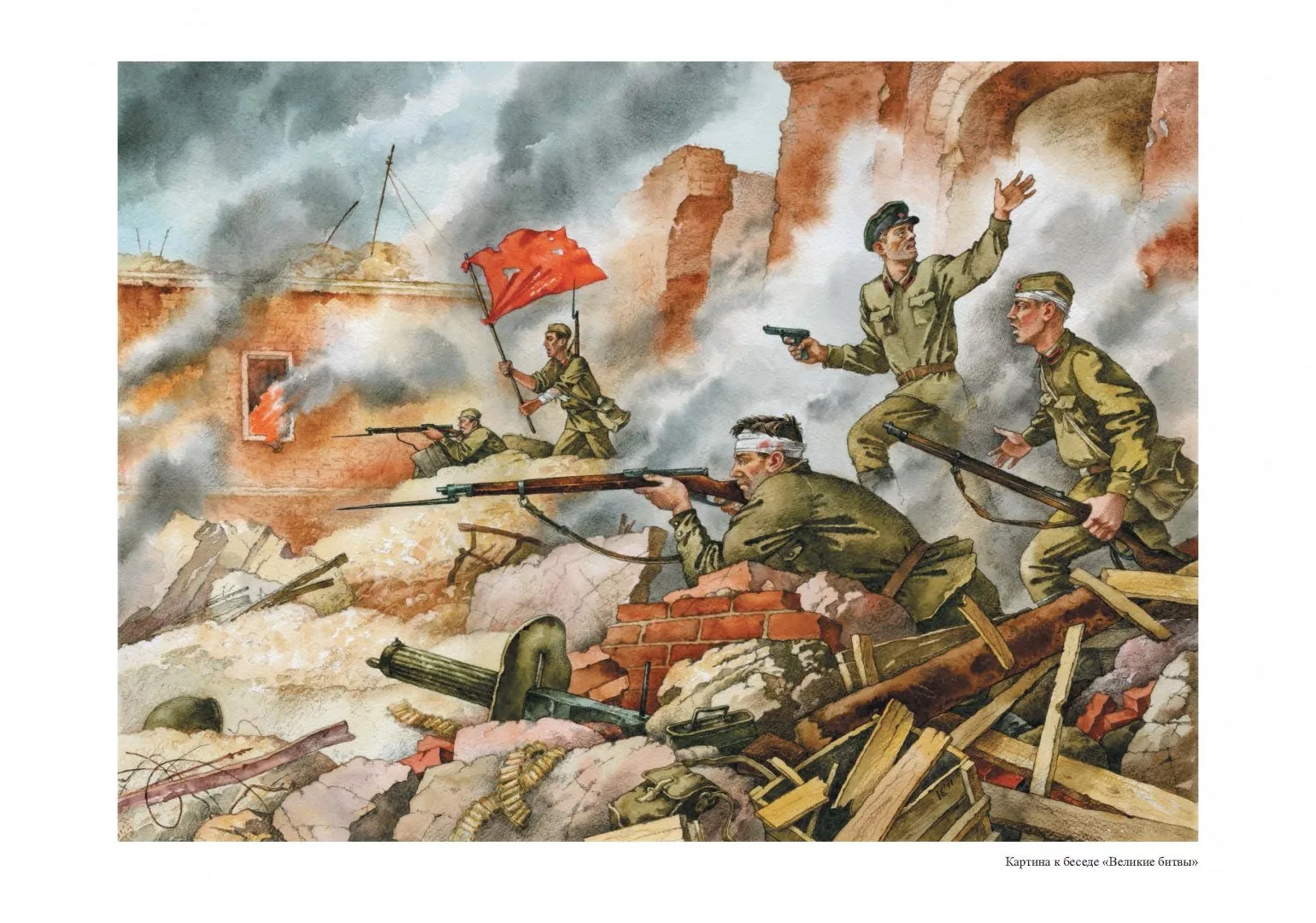 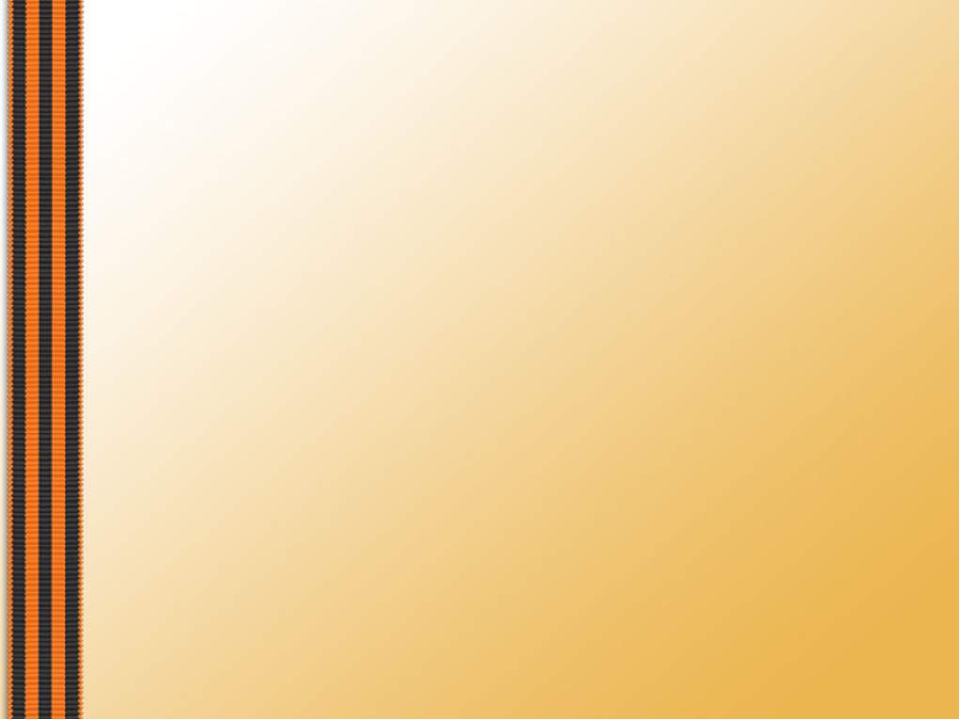 Гипотеза: память о Великой Отечественной войне будет сохранена, если каждый будет знать, помнить о войне и чтить память  о подвигах наших прадедов.

 Цель: Воспитание в себе чувства патриотизма, гордости за нашу Родину, за свою семью, за подвиги славных предков.
Задачи:
1.Углубление знаний об истории Великой Отечественной войны.
2. Узнать военную историю моего прадедушки.
3.  При проведении мероприятий, направленных на сохранение памяти о защитниках Родины в суровые годы ВОВ, привлечь воспитанников ДОУ.
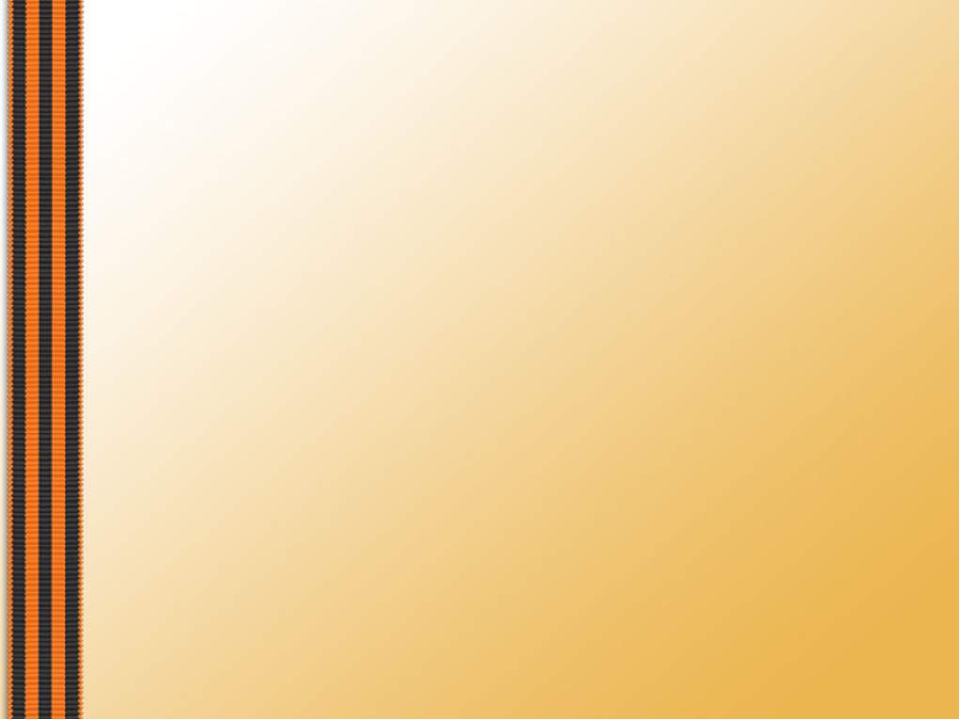 Поиск информации
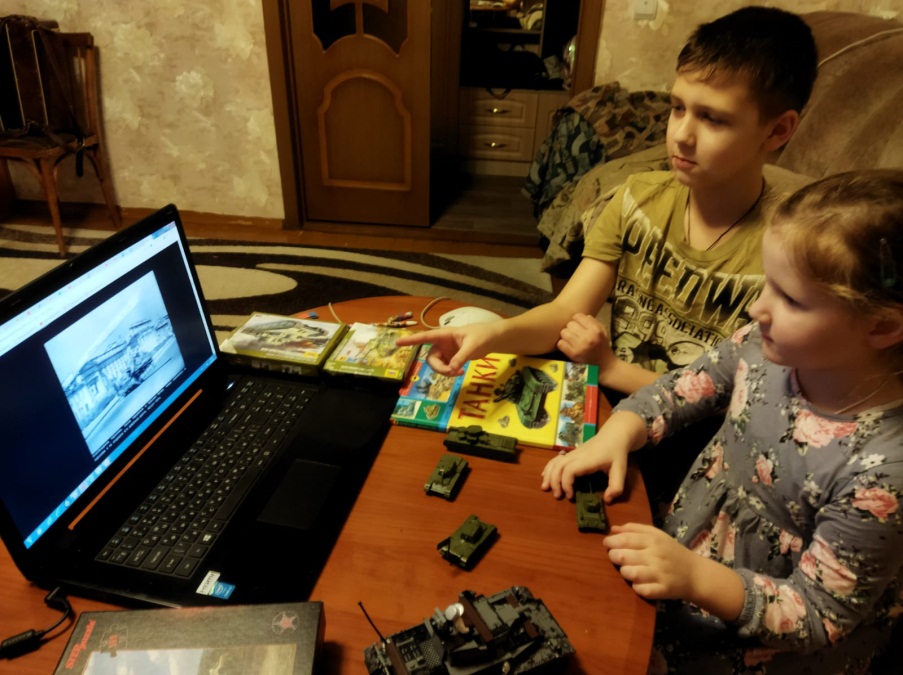 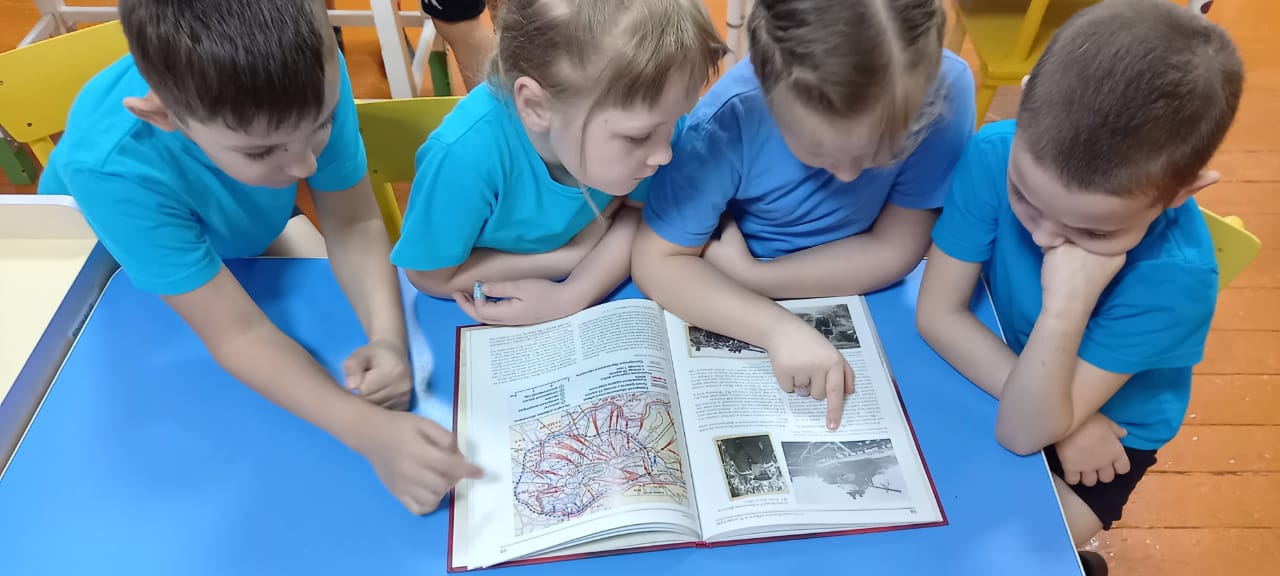 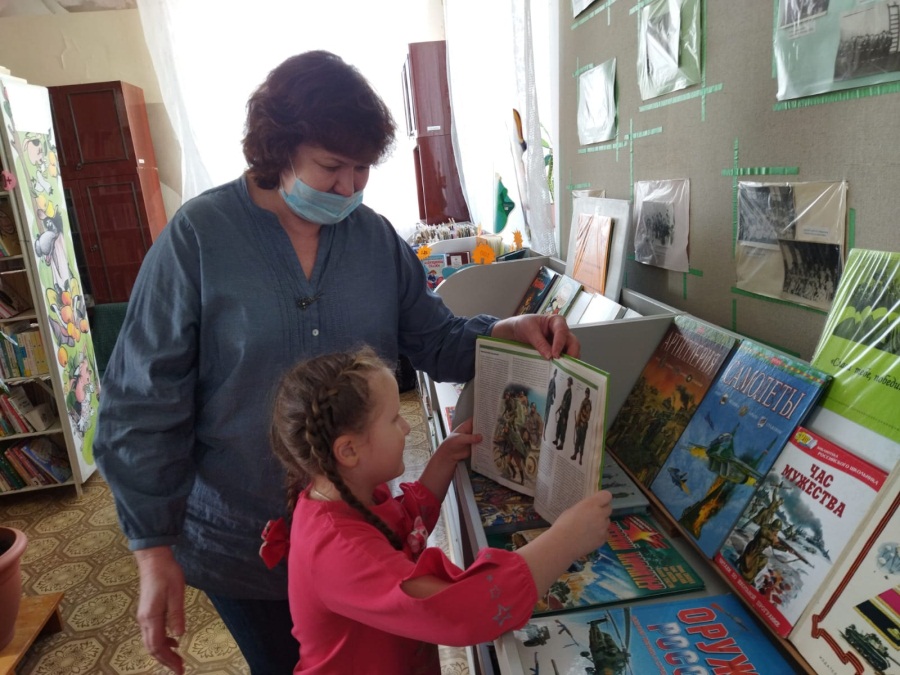 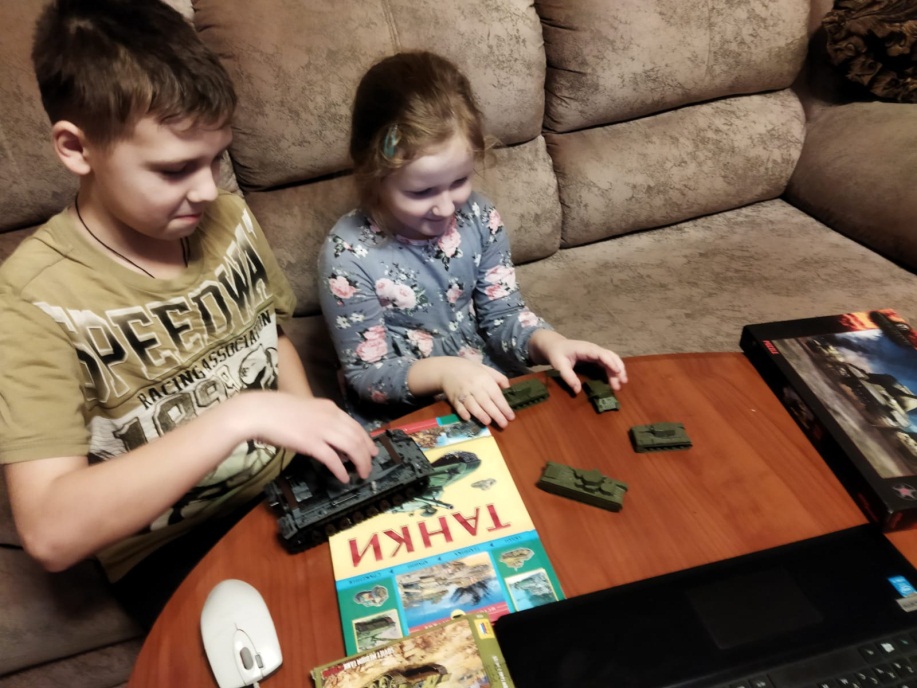 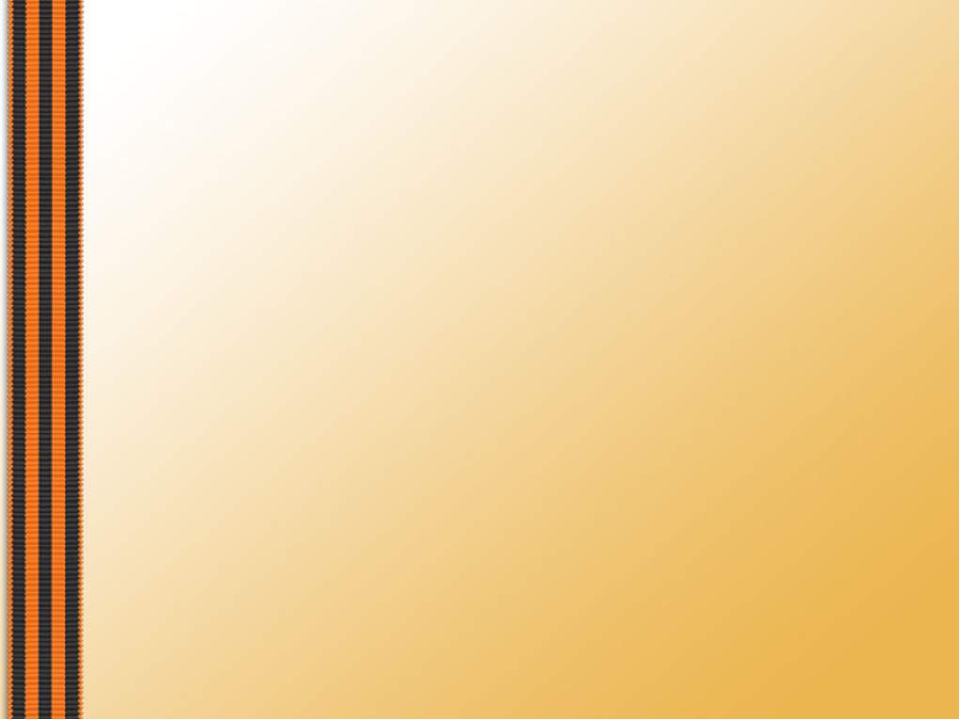 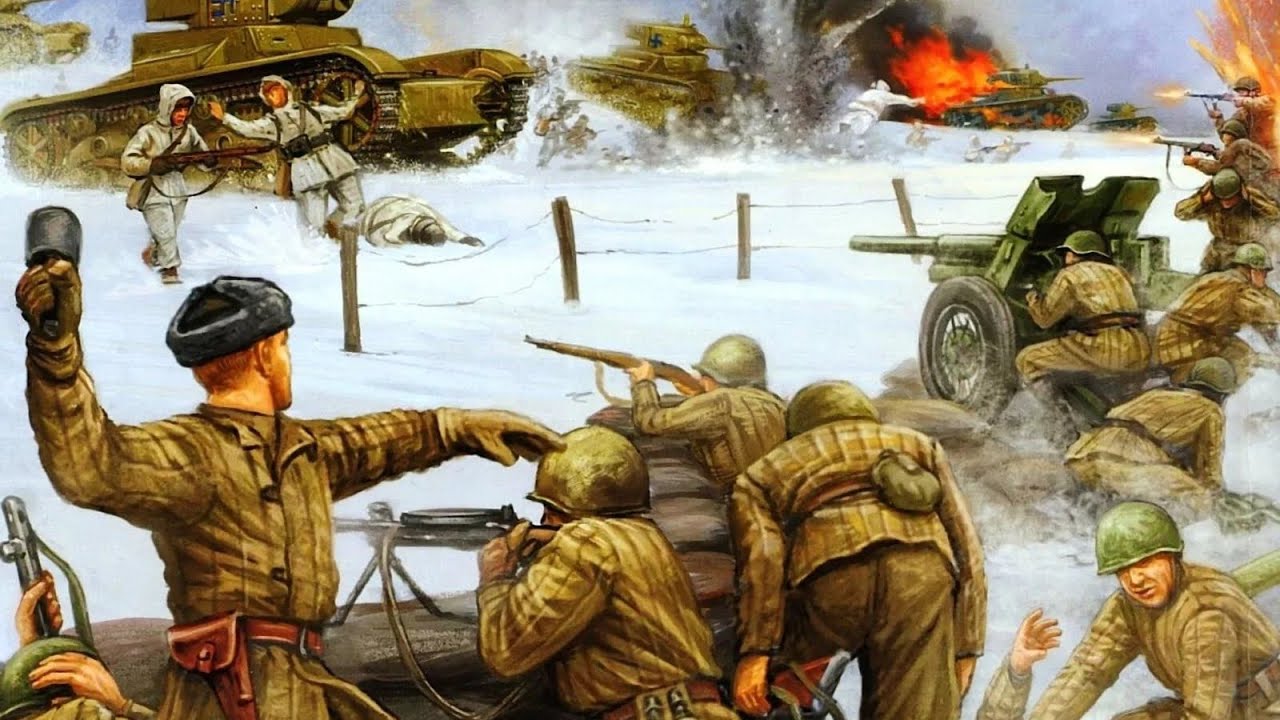 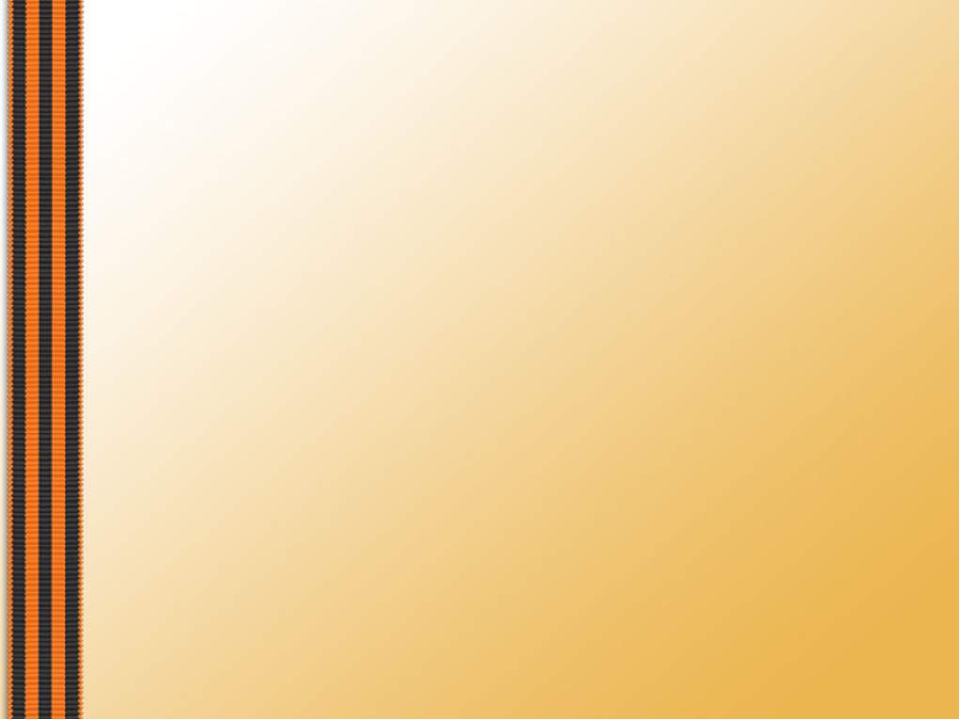 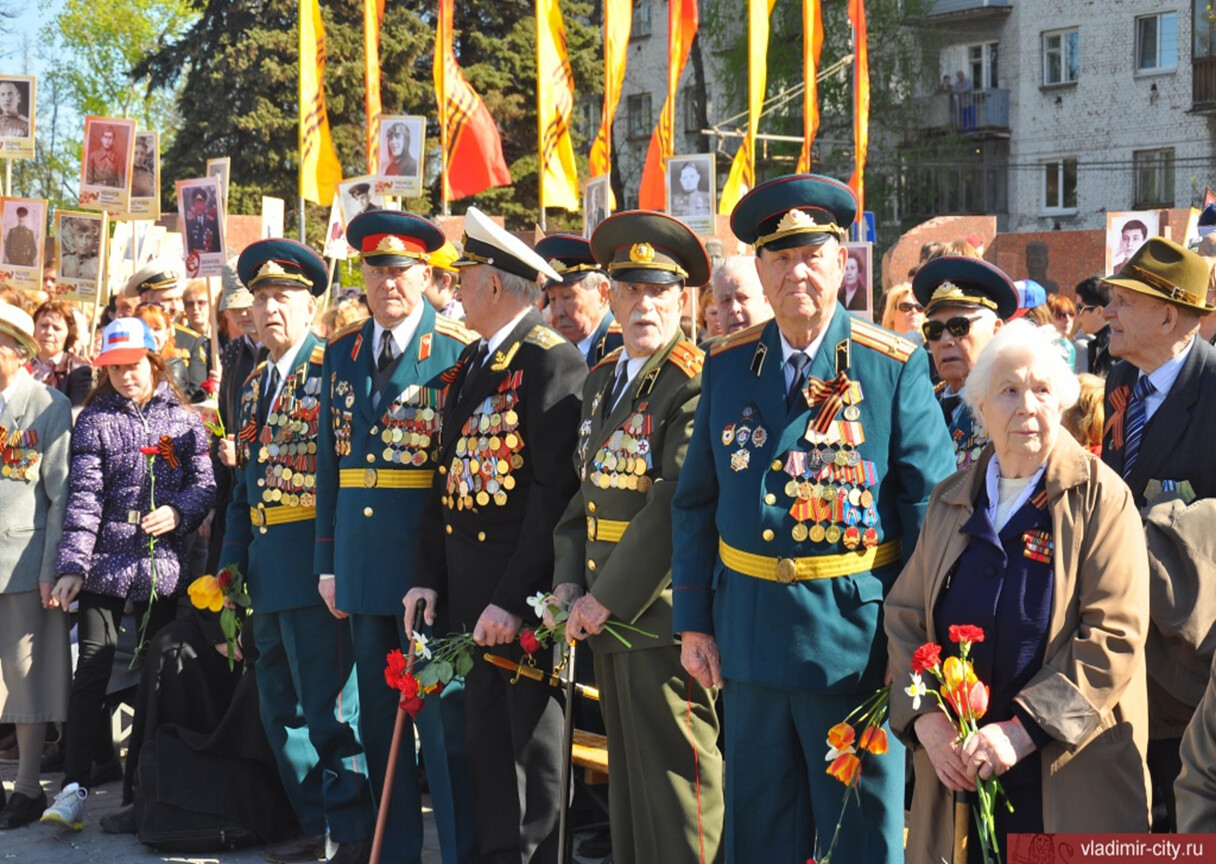 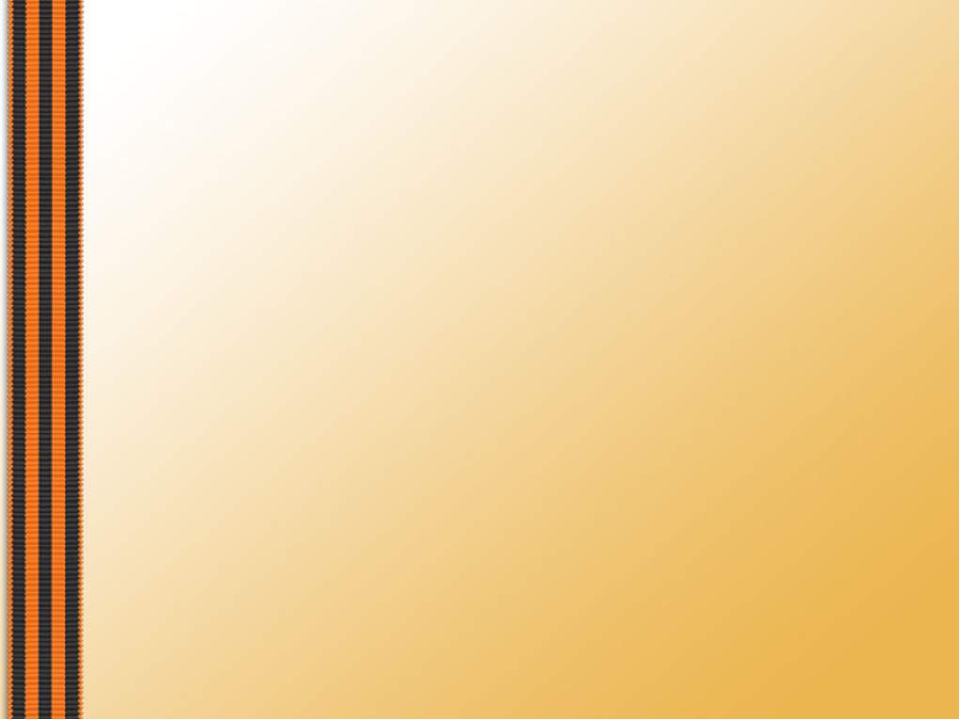 Ответы детей на вопросы  о ВОВ
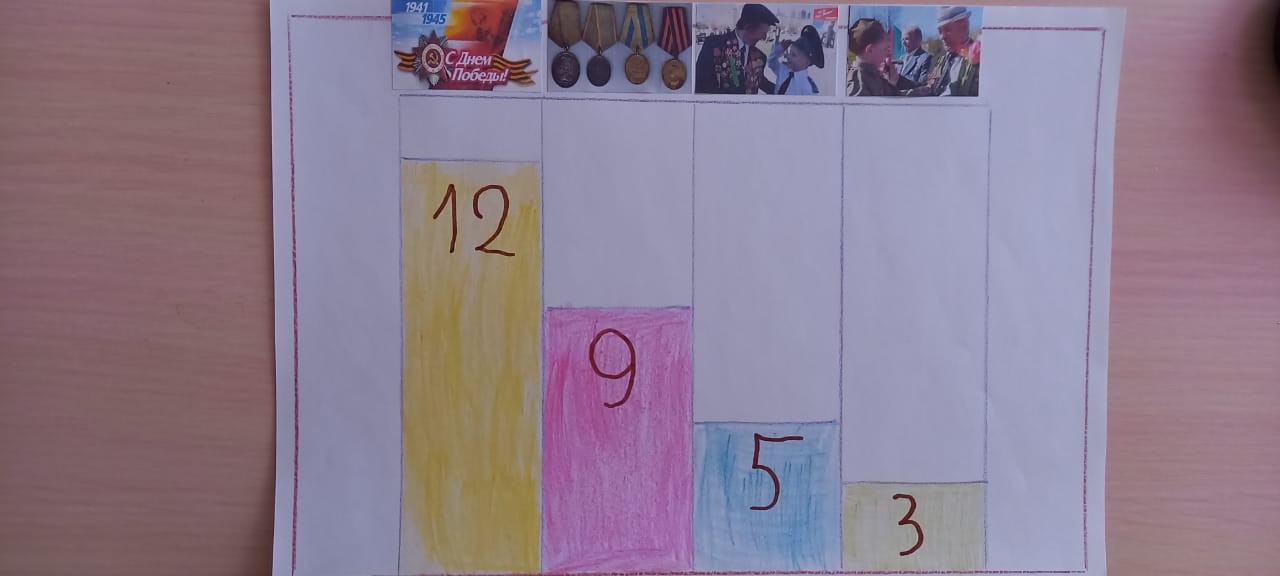 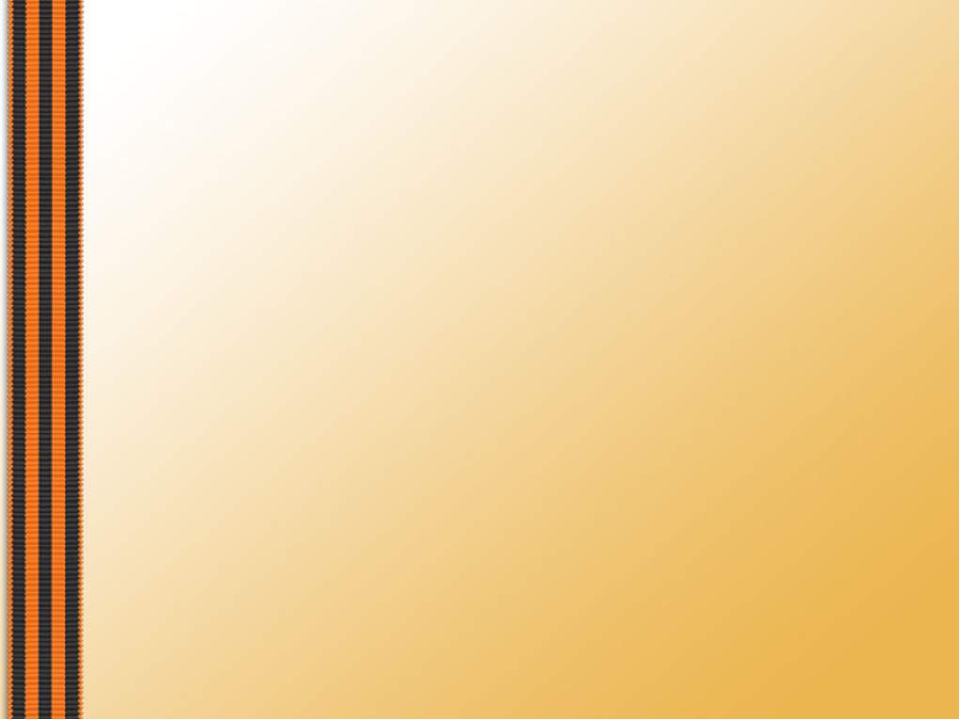 Рассказы детей о своих прадедушках
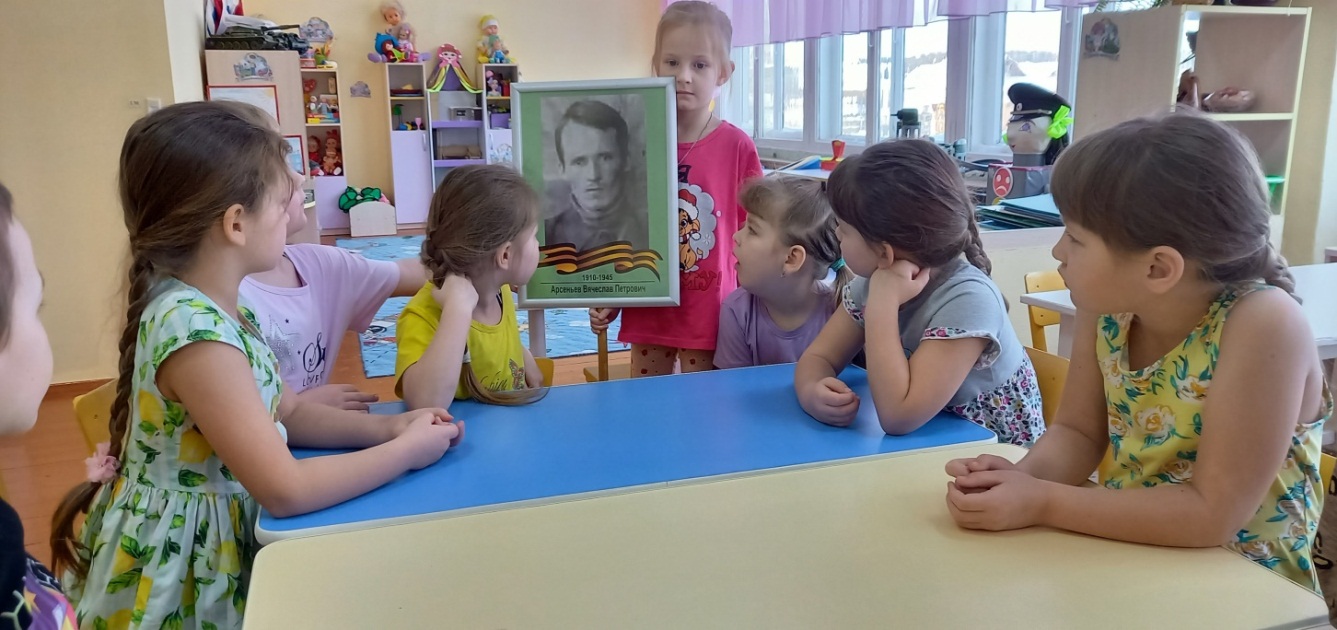 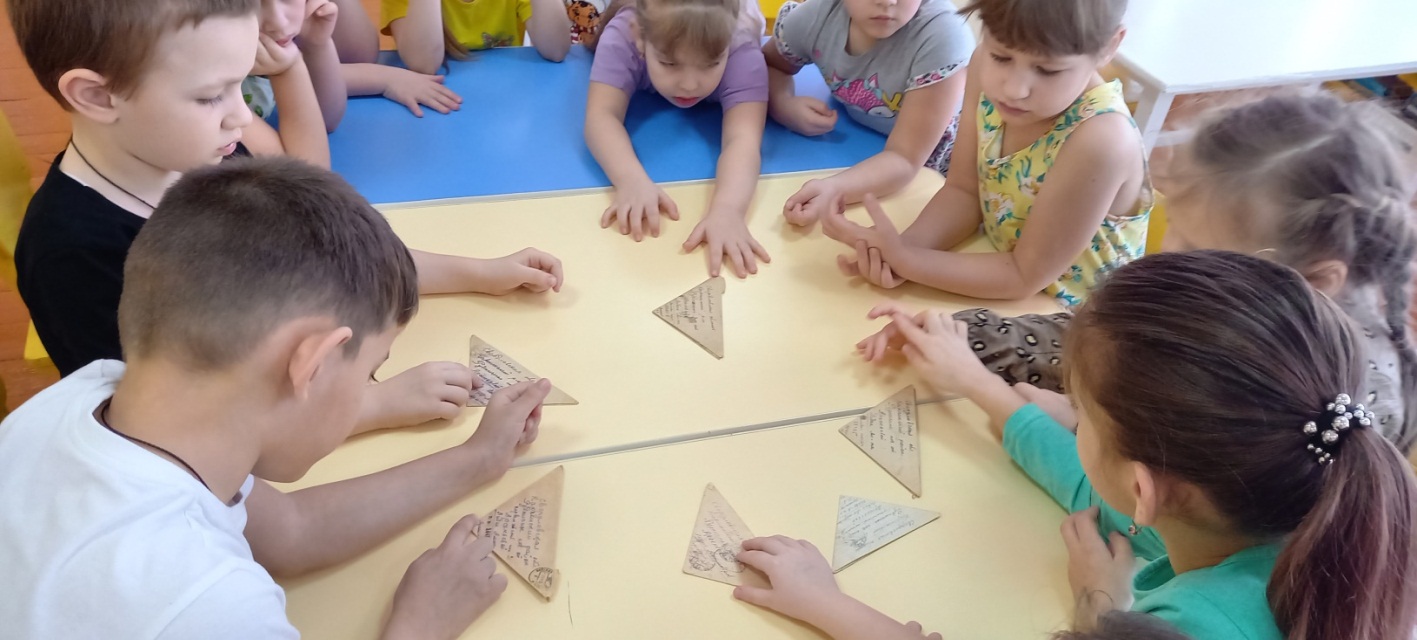 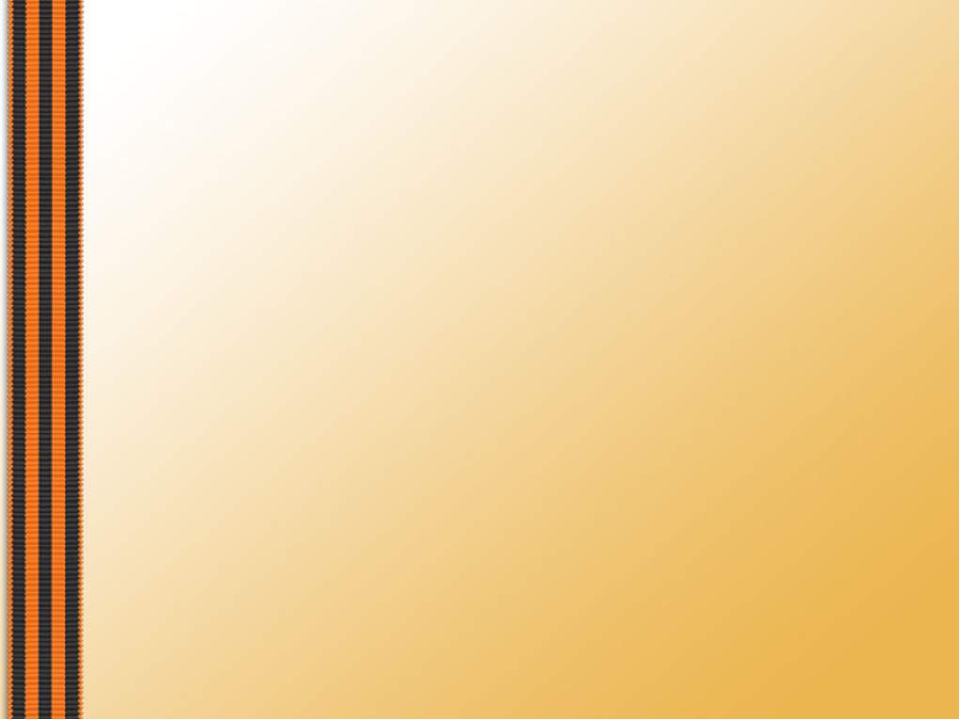 Рассказы детей о своих прадедушках
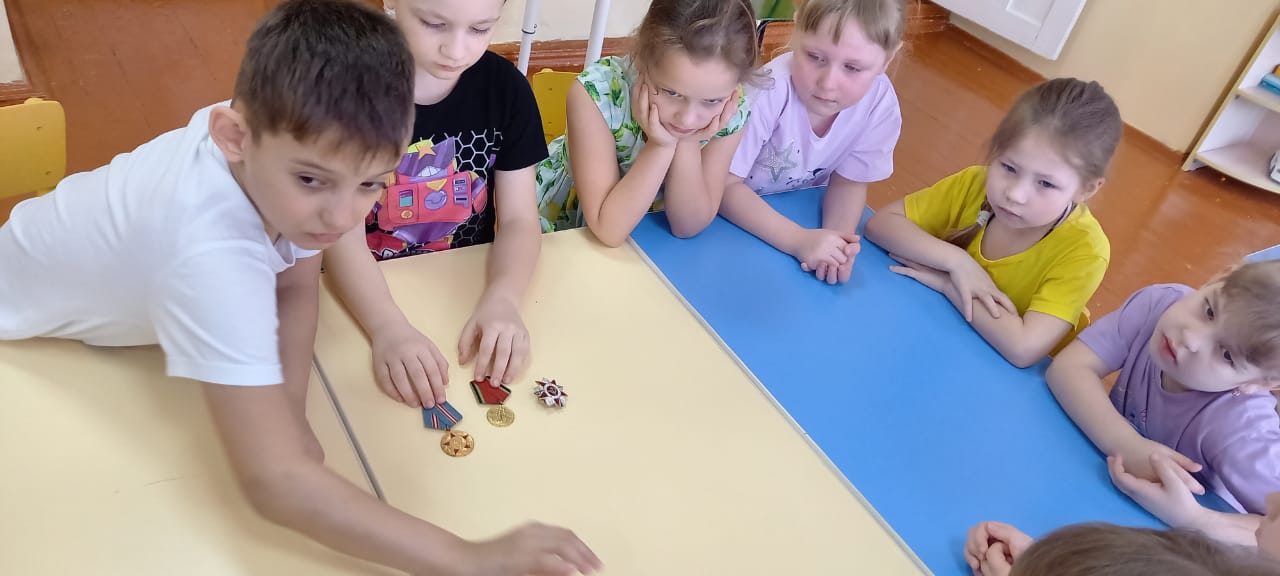 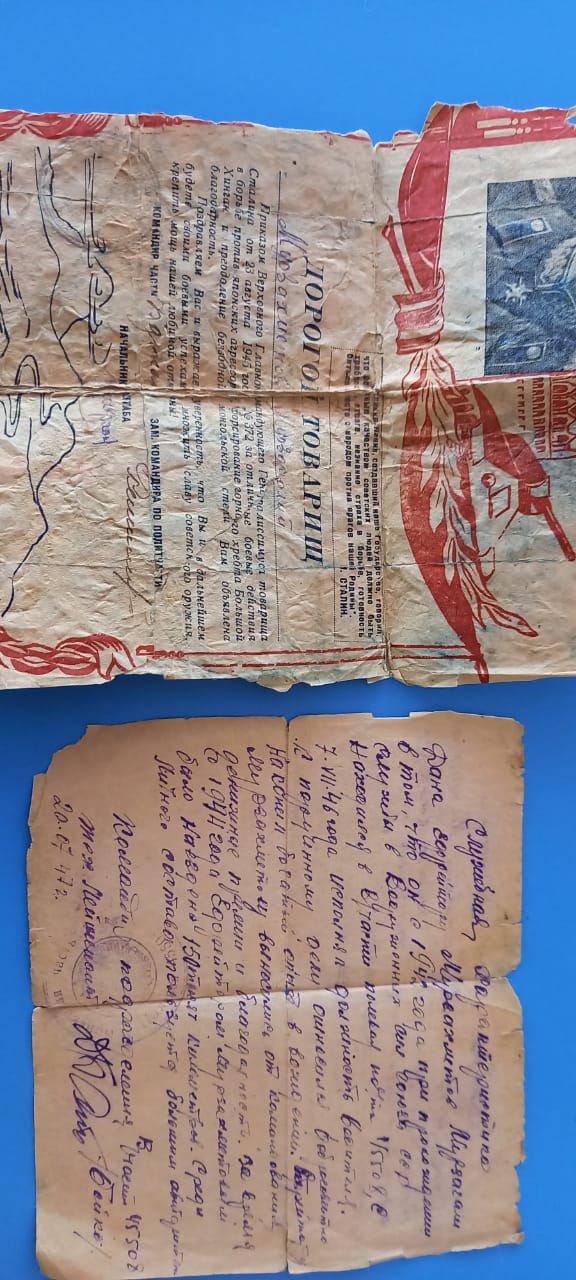 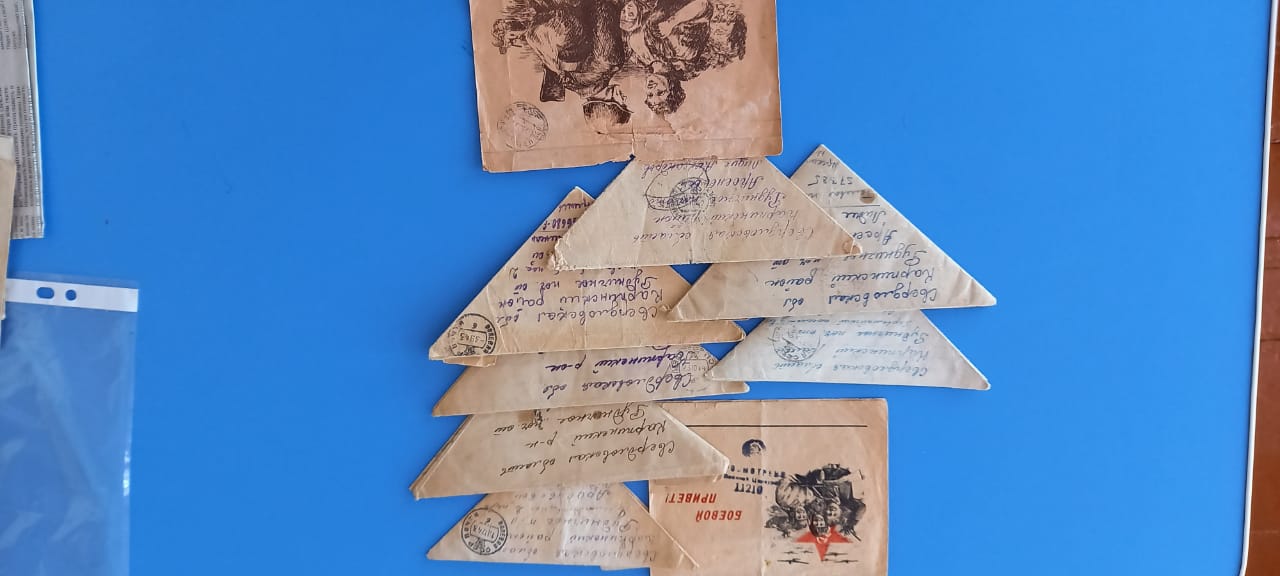 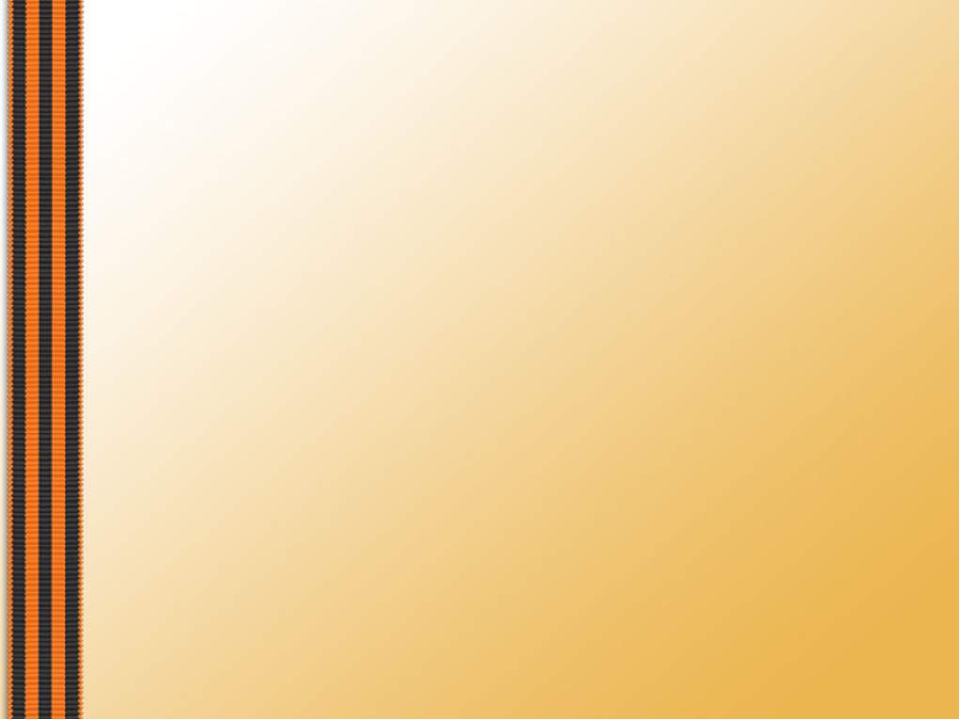 Беседа с бабушкой
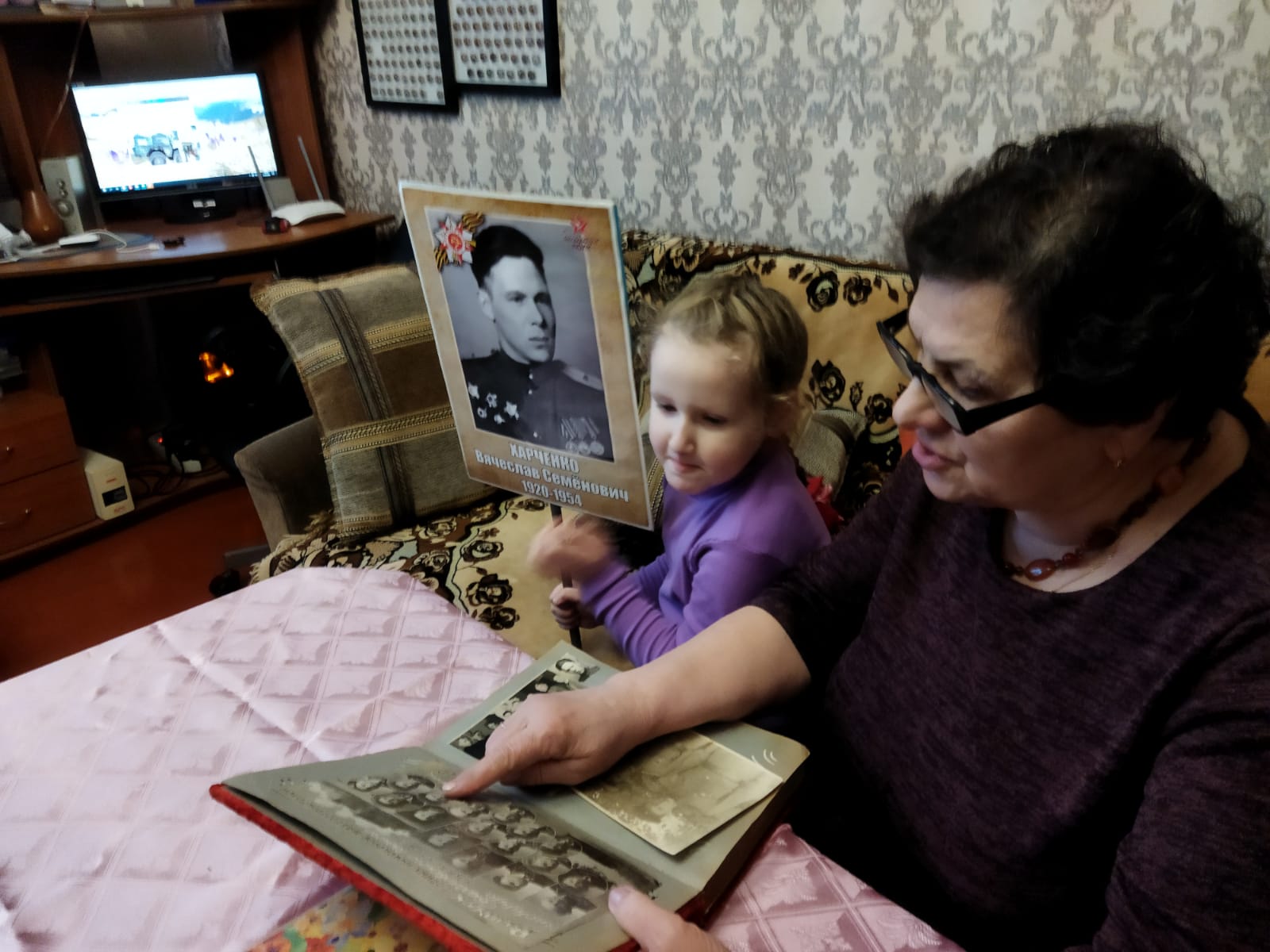 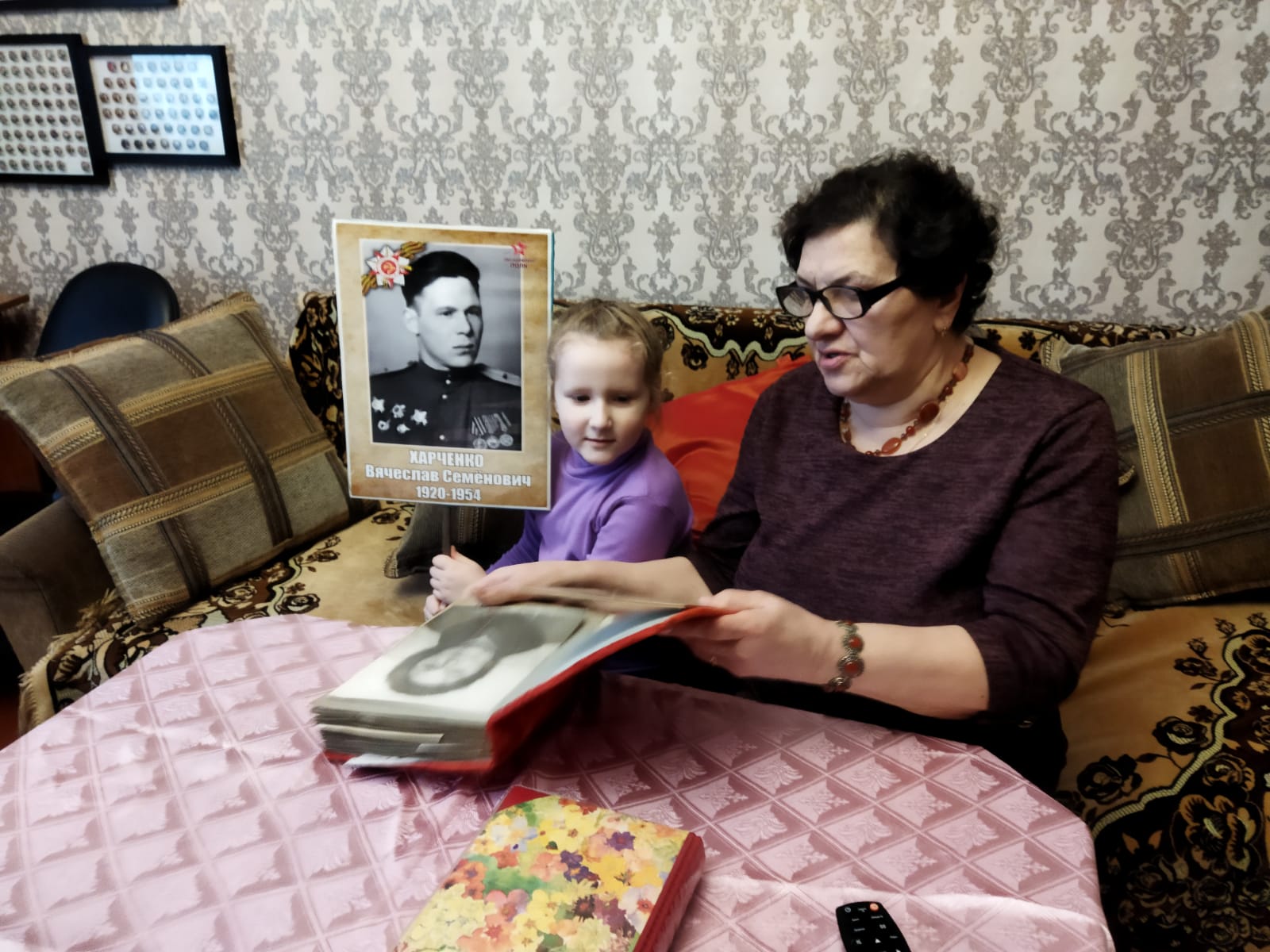 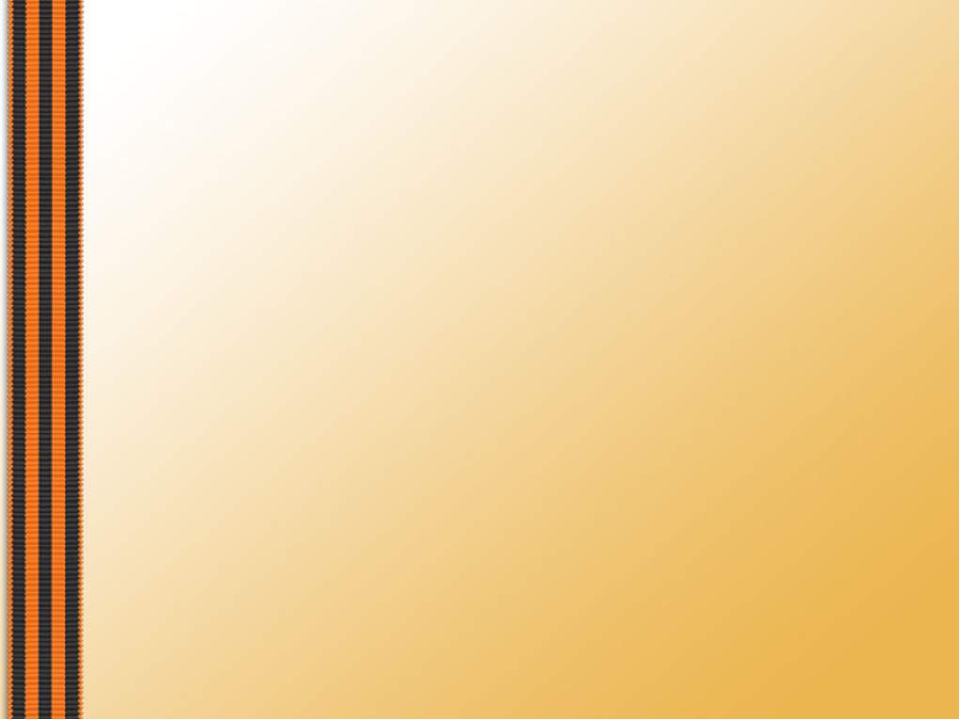 Мой прадедушка –
 Харченко Вячеслав Семенович
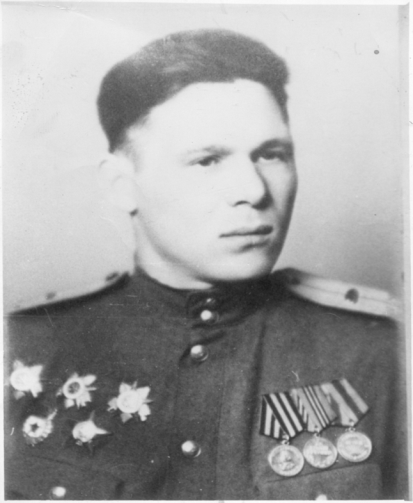 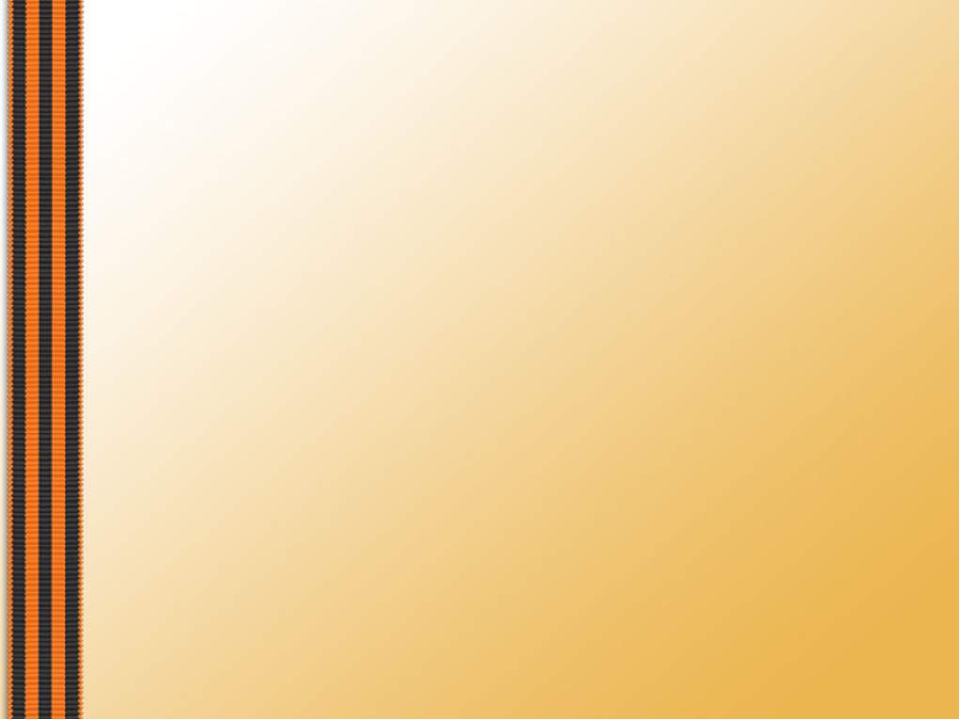 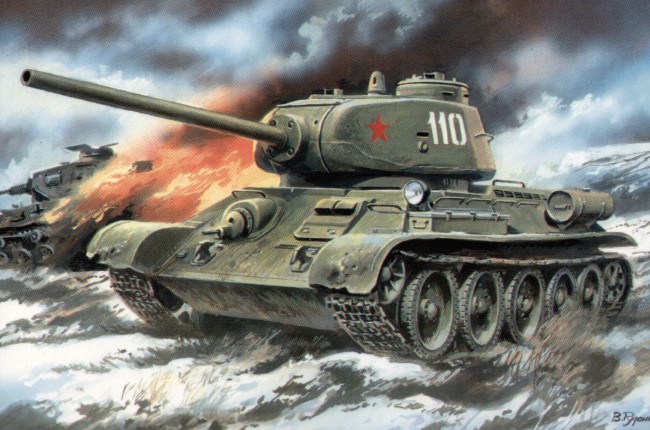 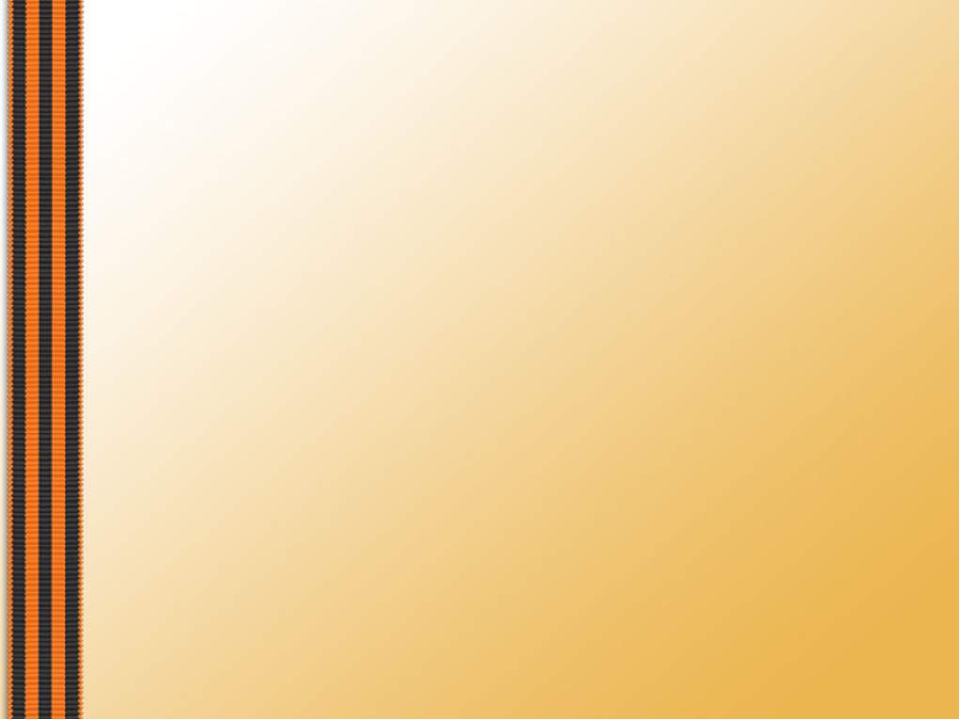 Военный путь моего прадеда
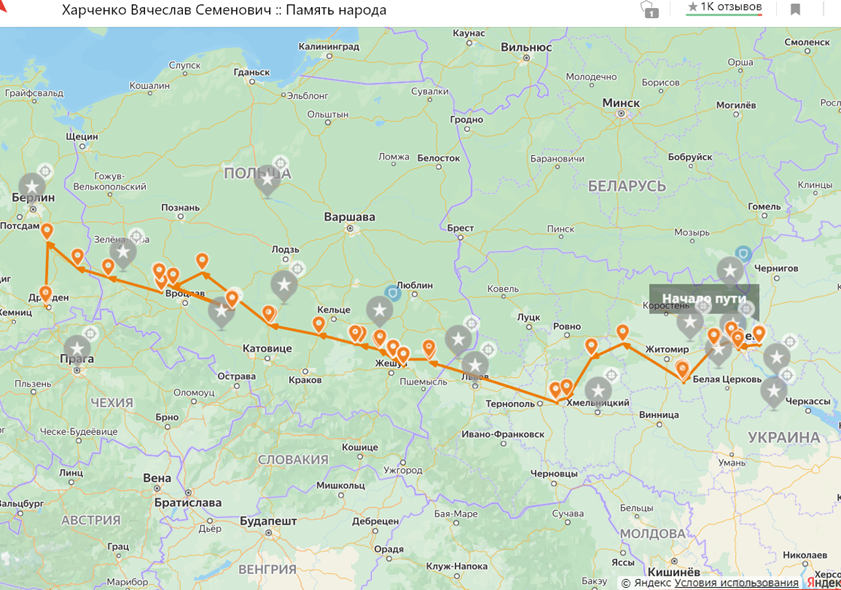 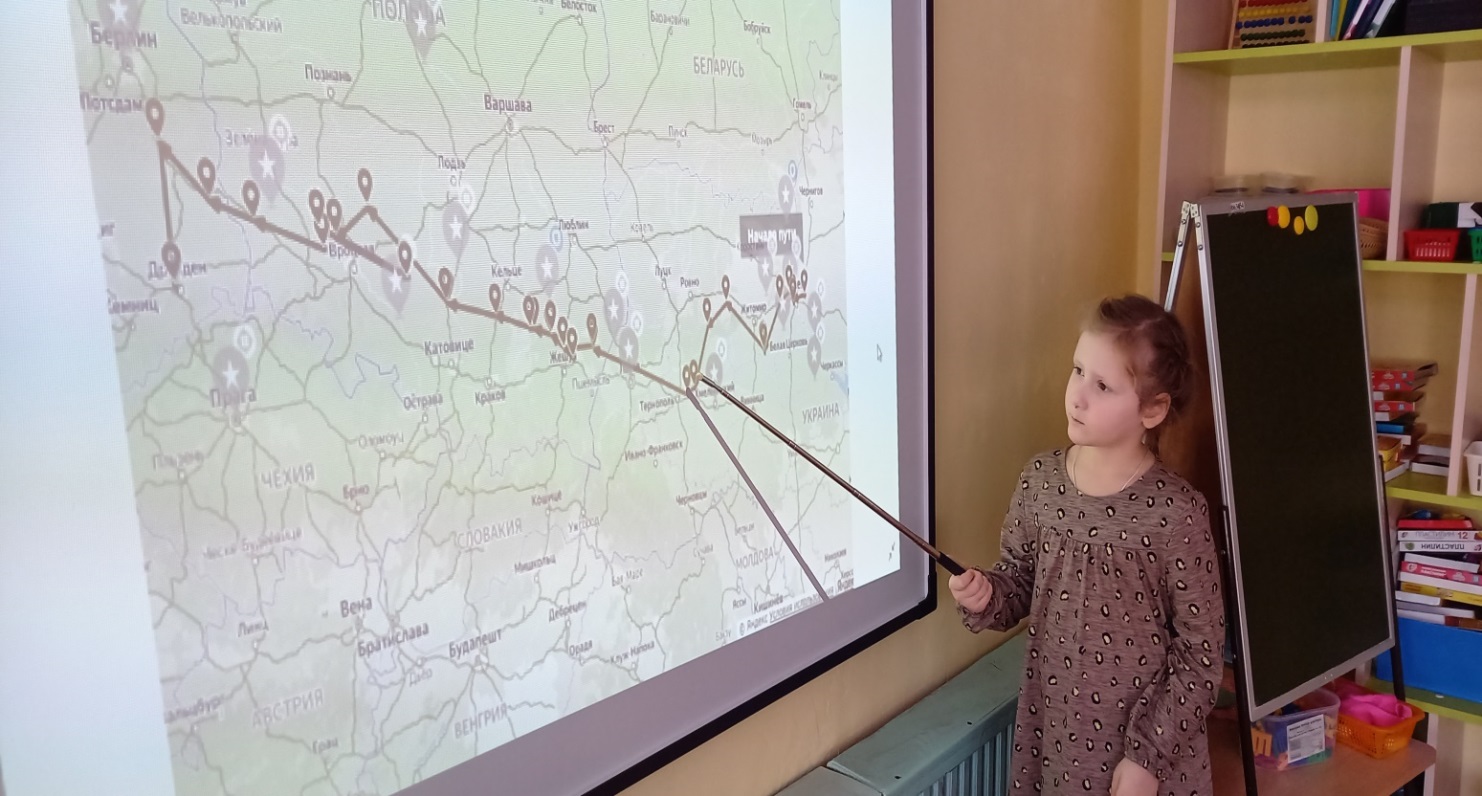 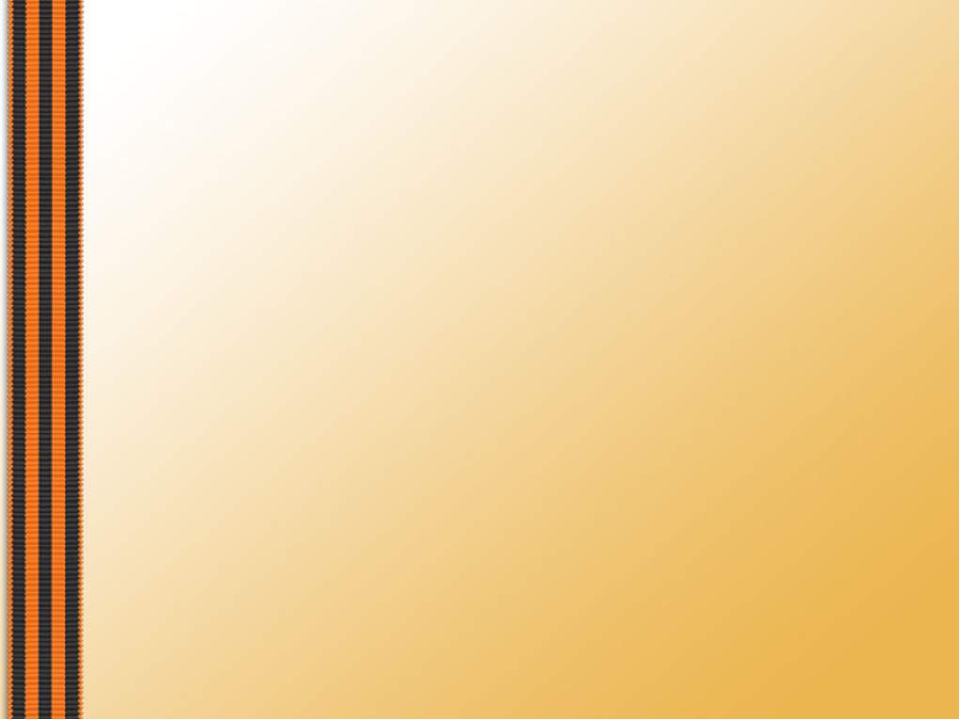 Военный путь моего прадеда
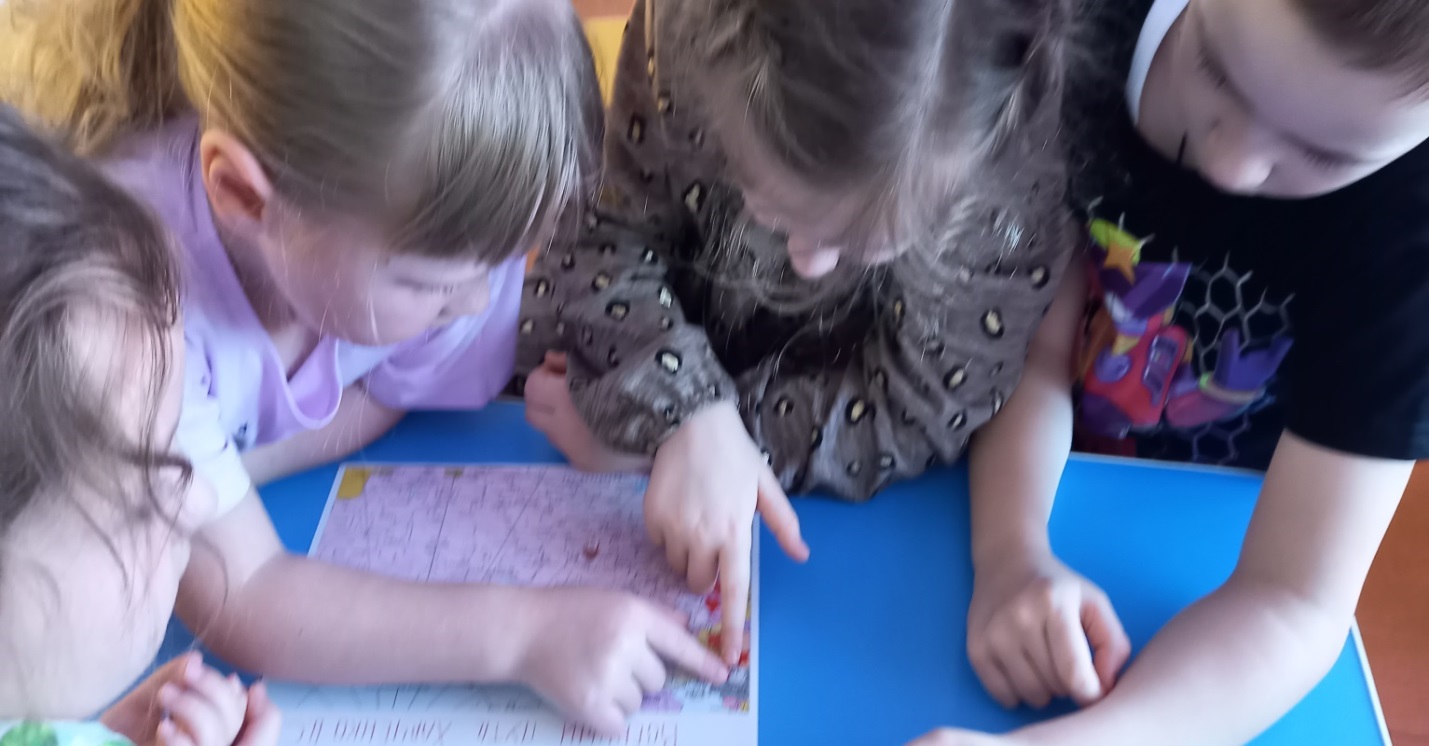 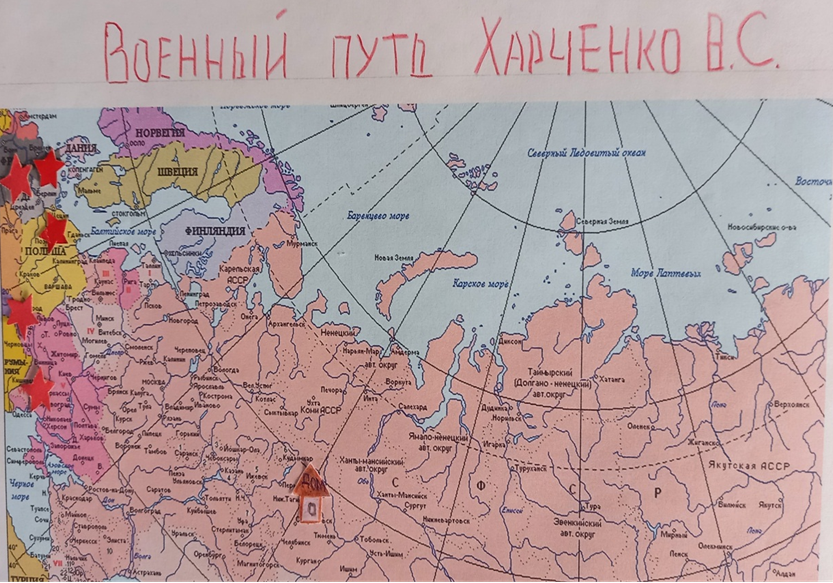 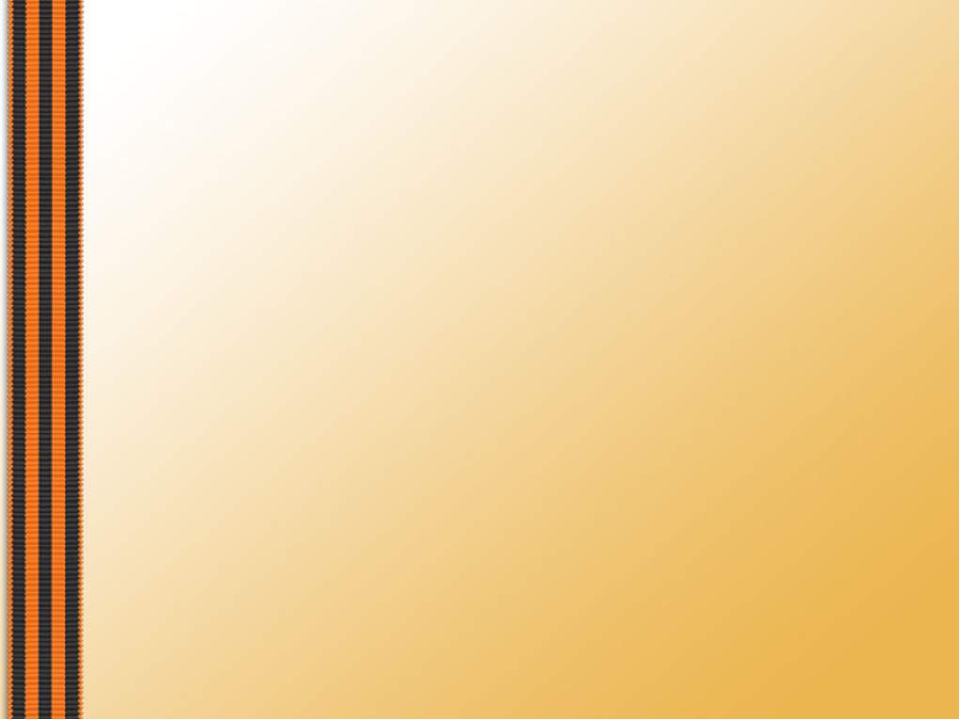 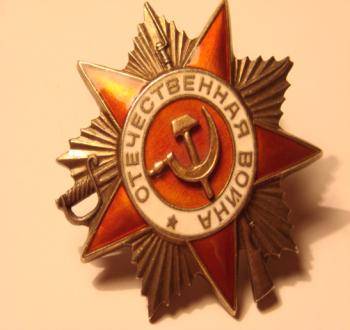 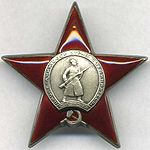 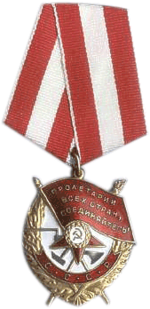 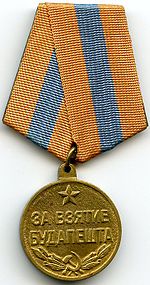 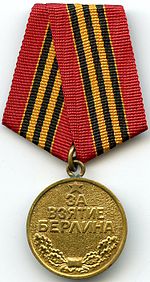 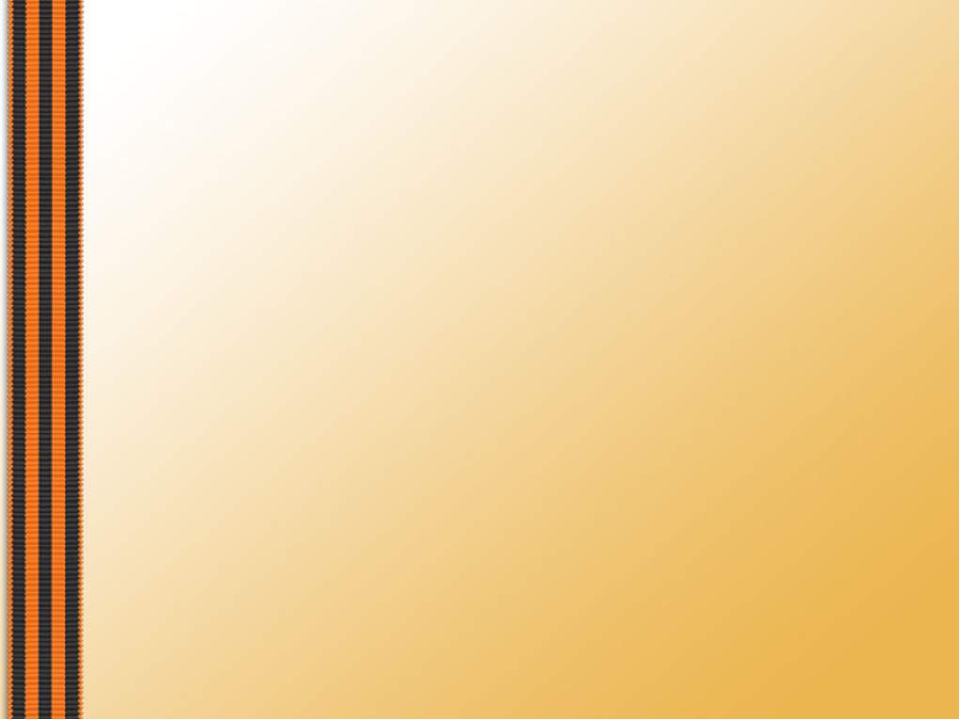 Ветеран ВОВ -  Бузаков Николай Васильевич
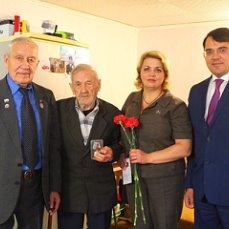 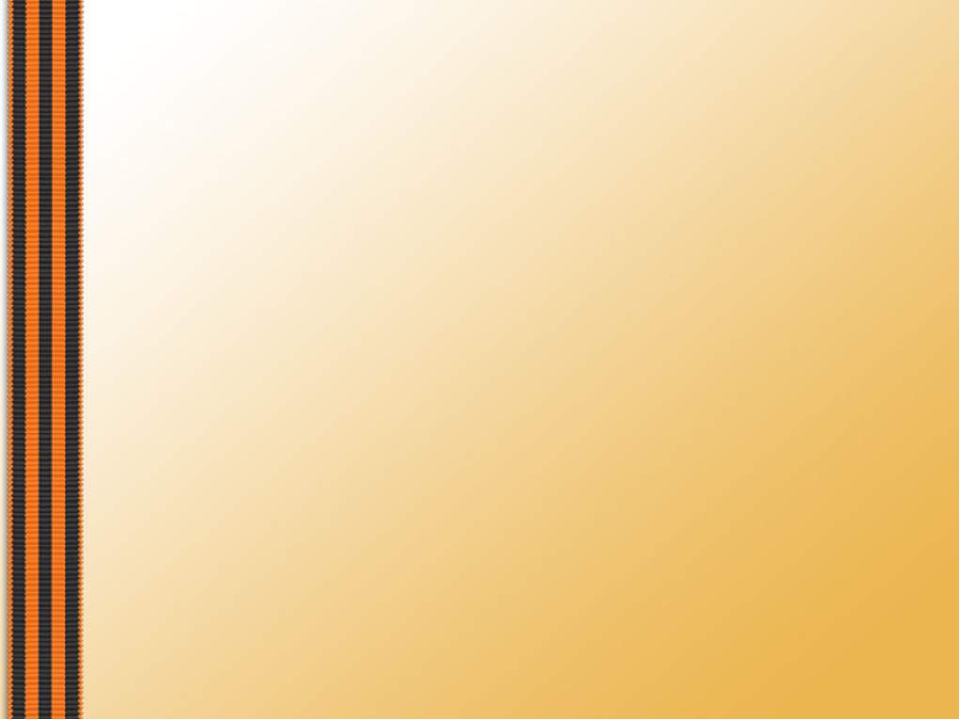 Книга памяти
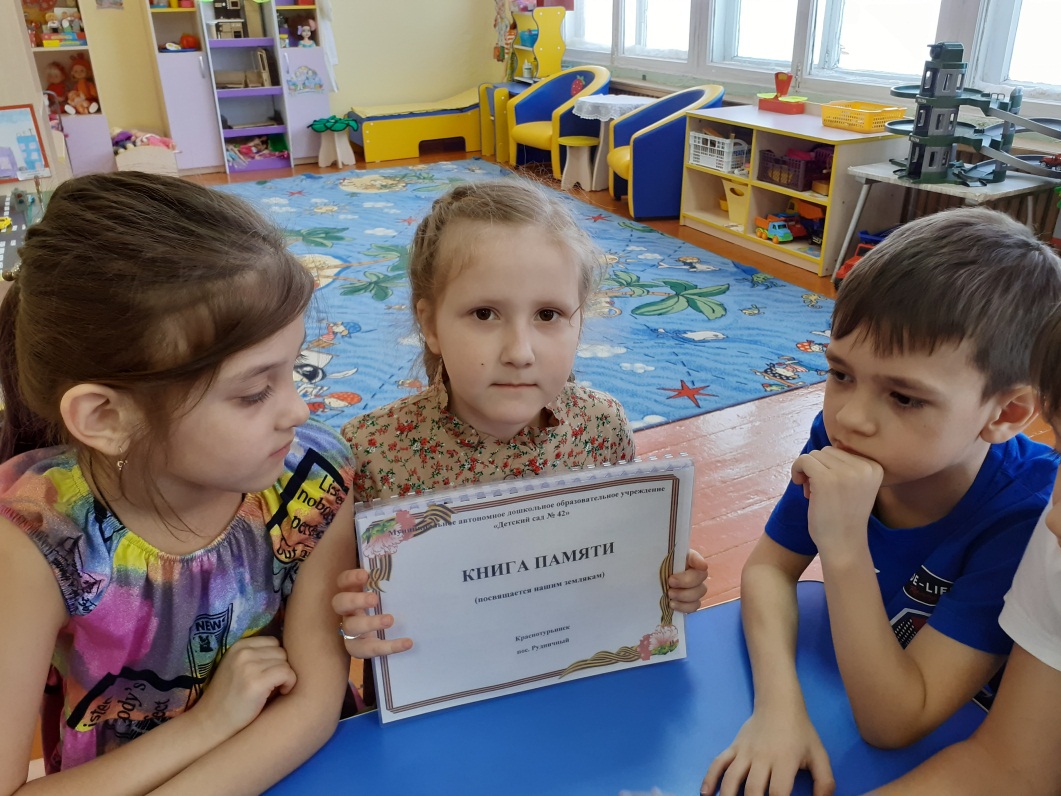 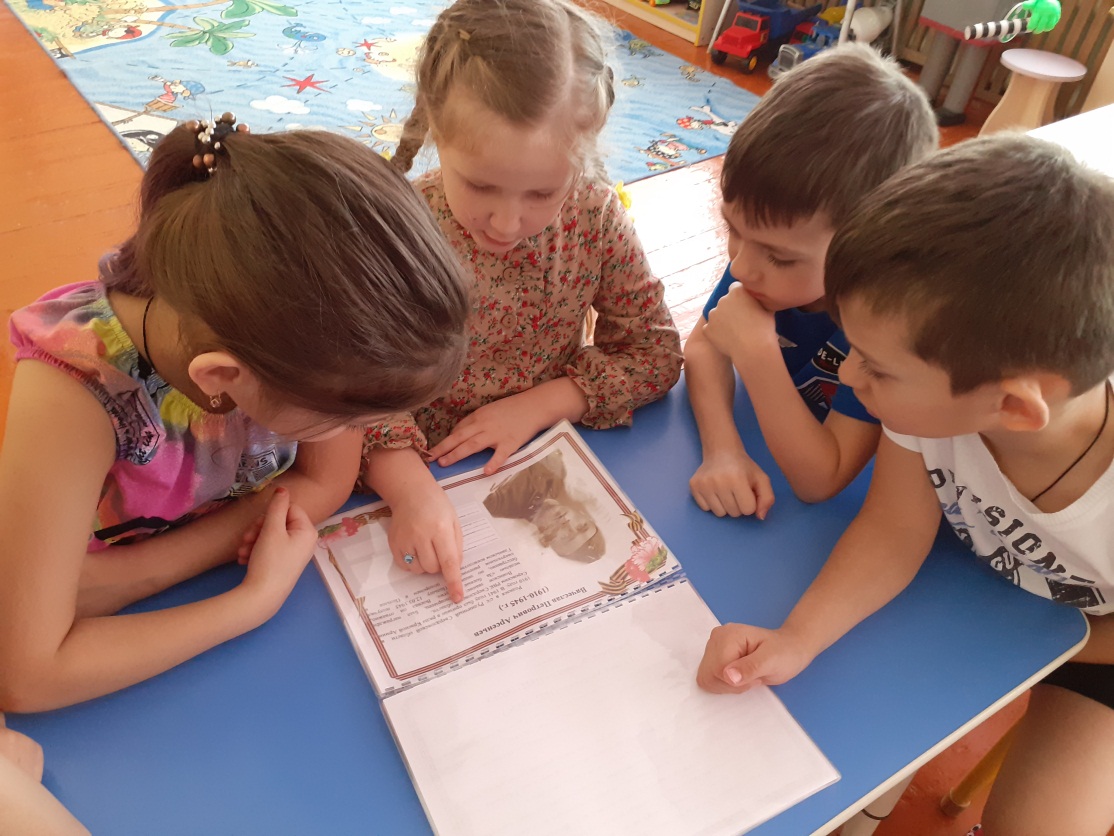 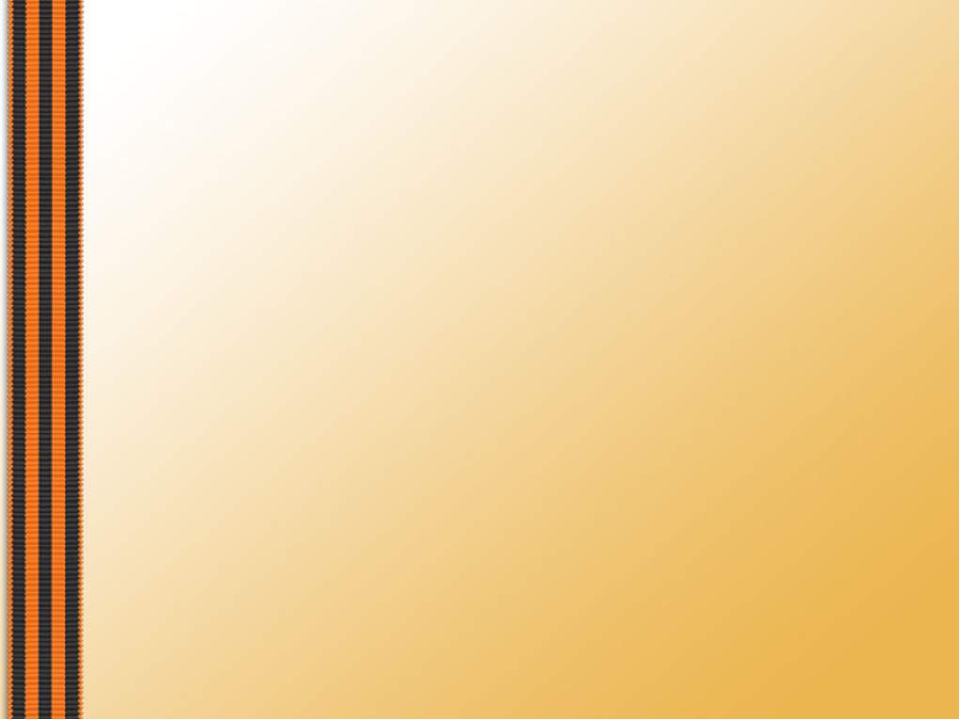 Мультфильм о танковом сражении
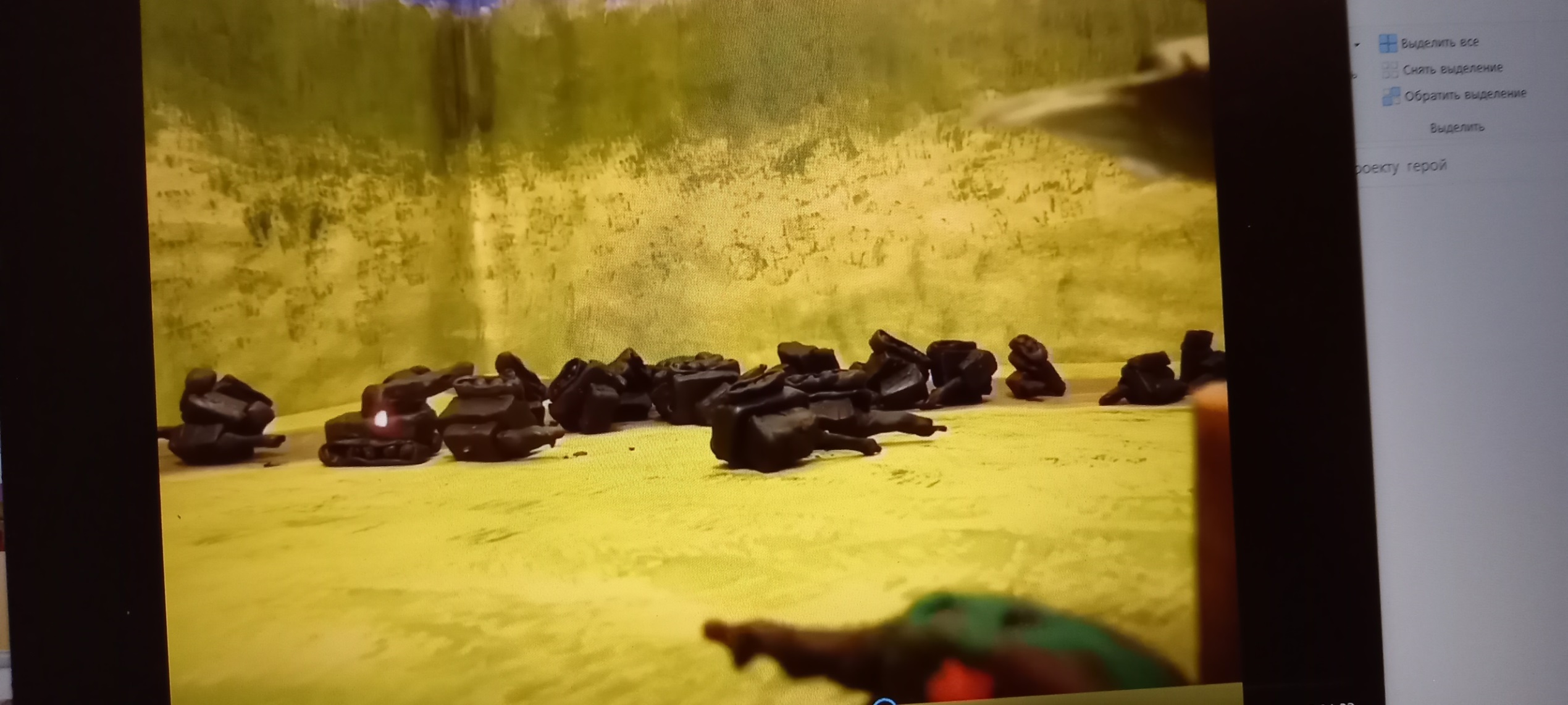 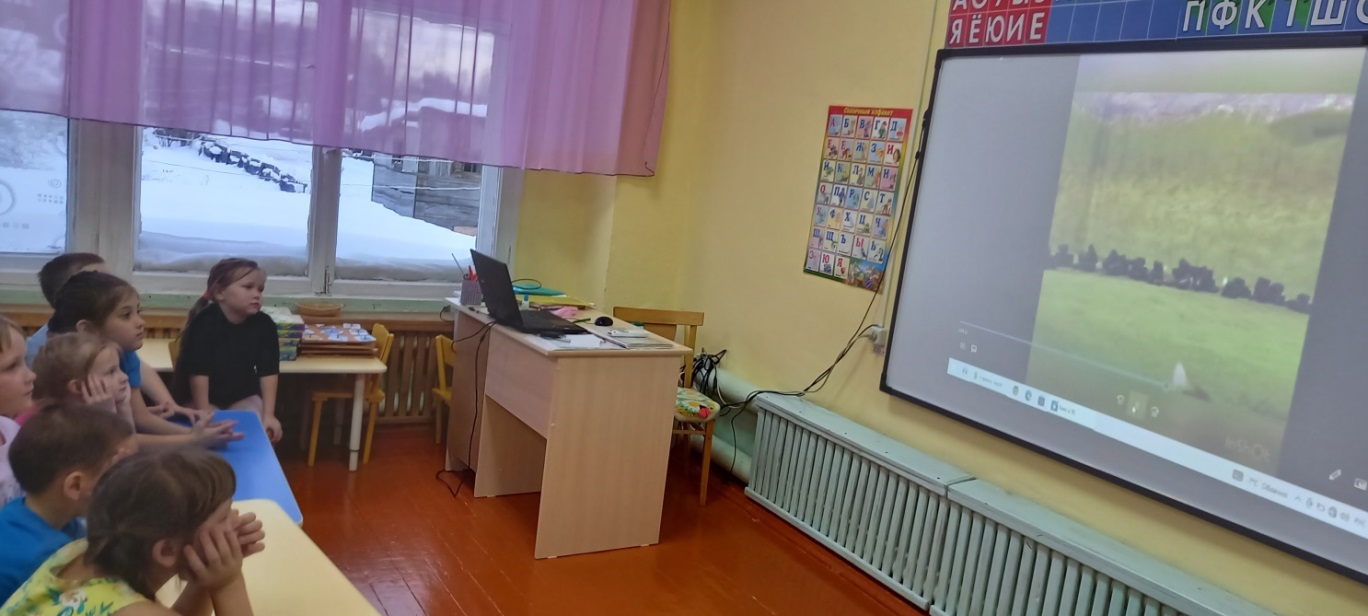 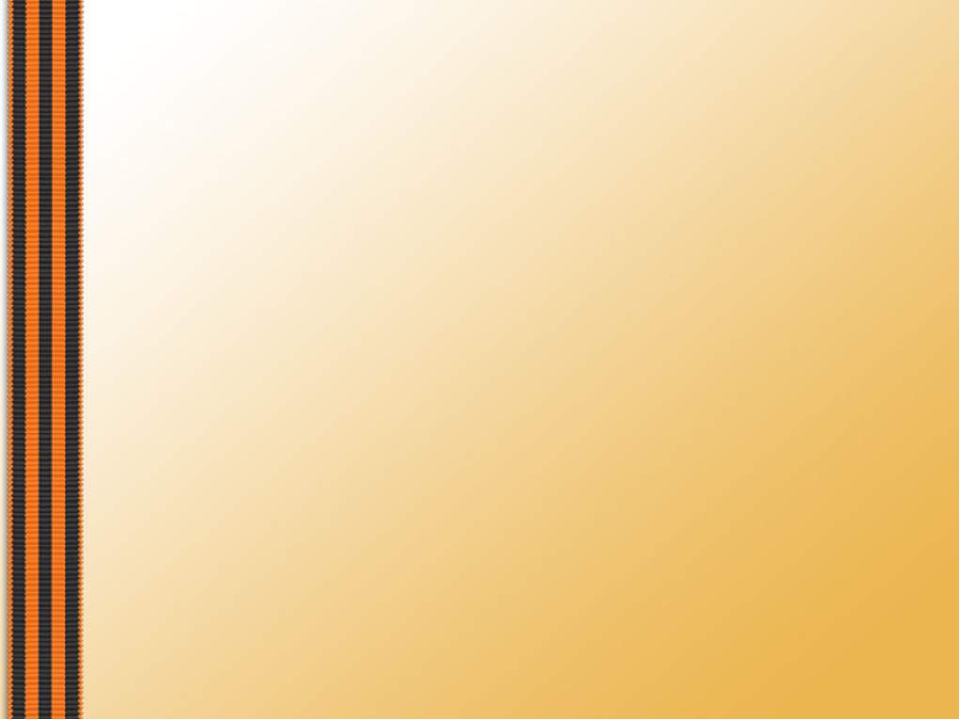 Смотр строя и песни
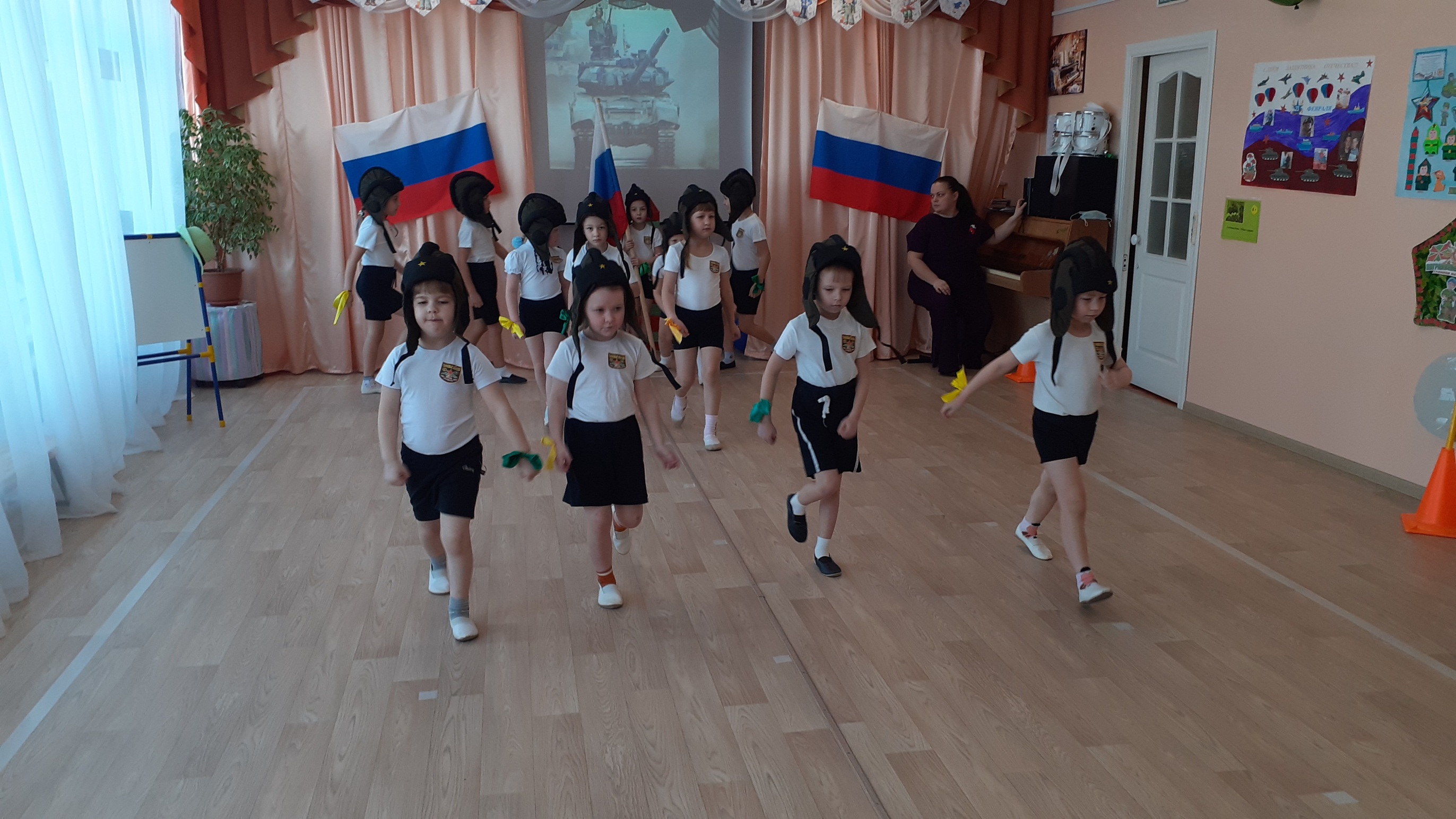 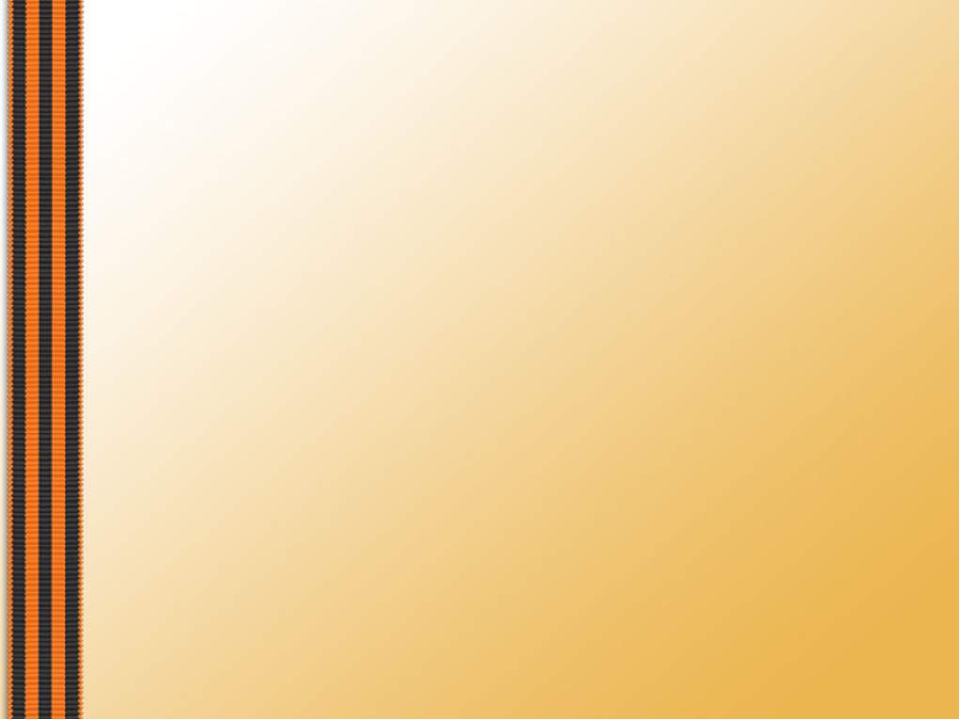 Макет «Парад на Красной площади»
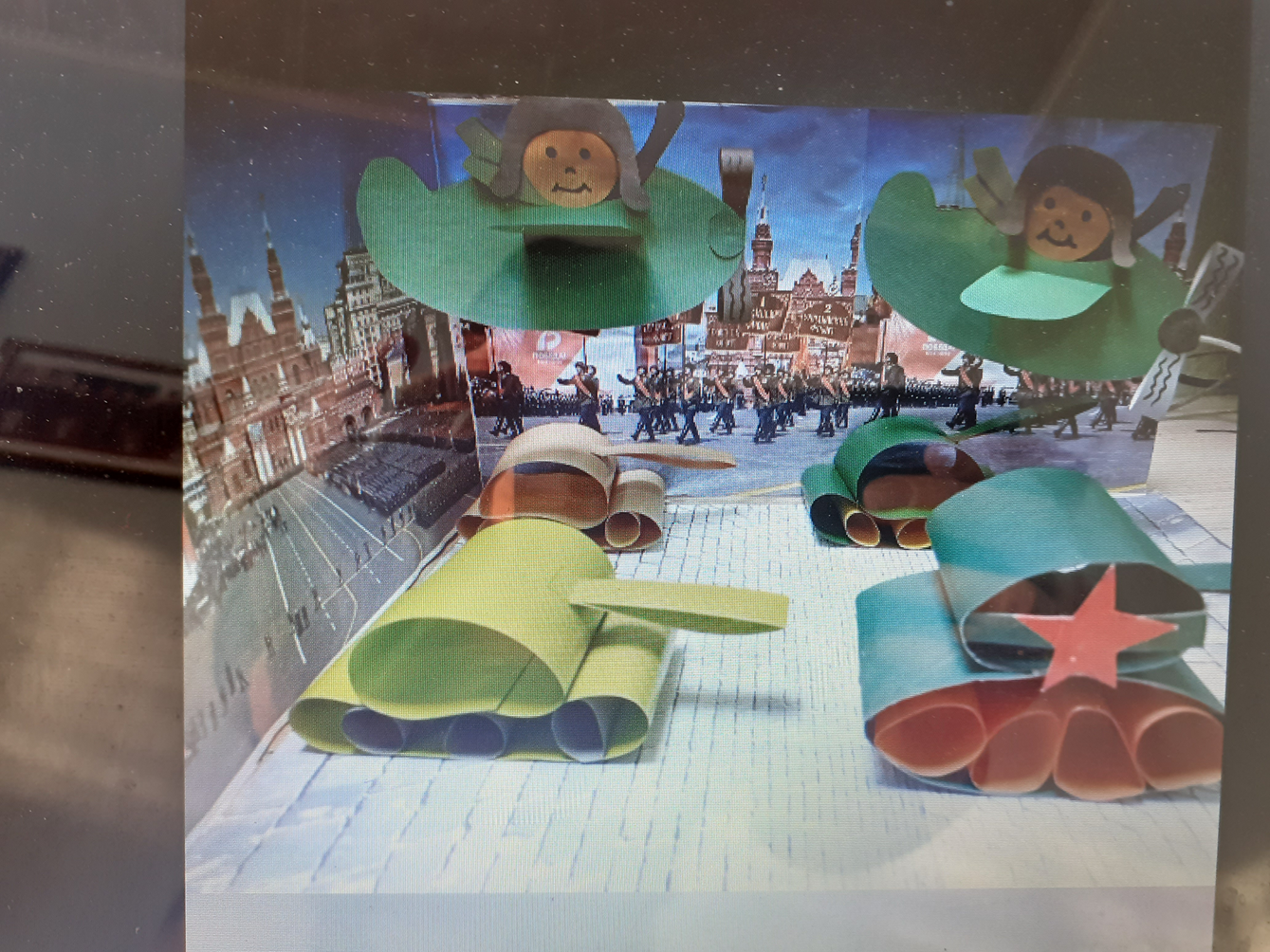 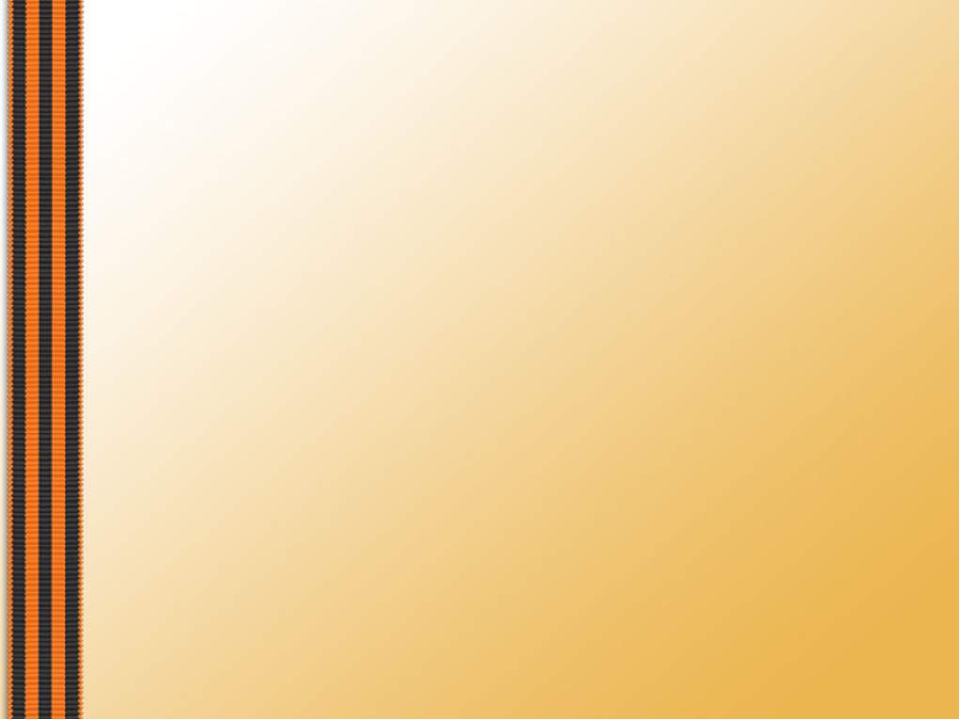 Конкурс чтецов
 «Никто не забыт, ничто не забыто!»
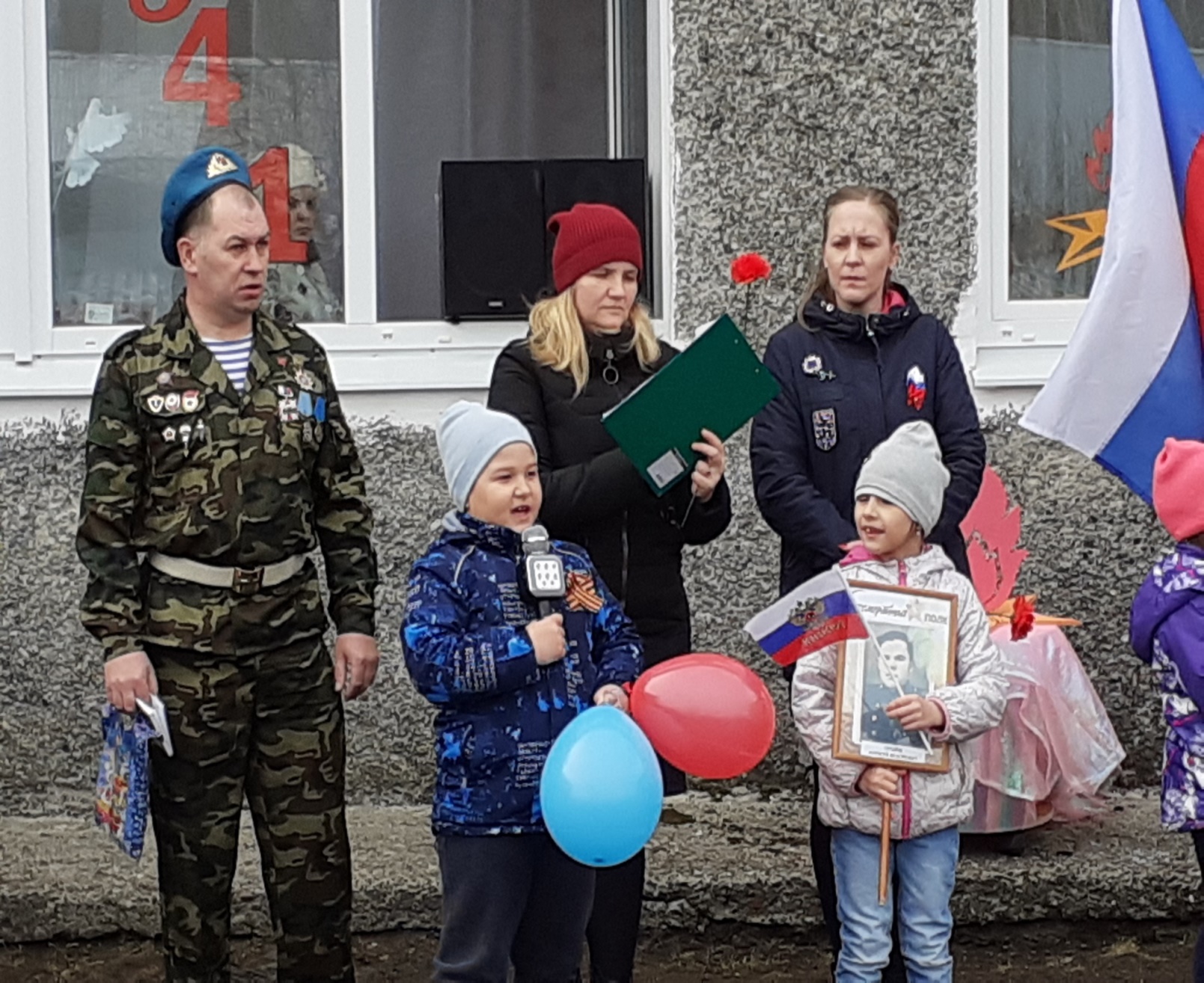 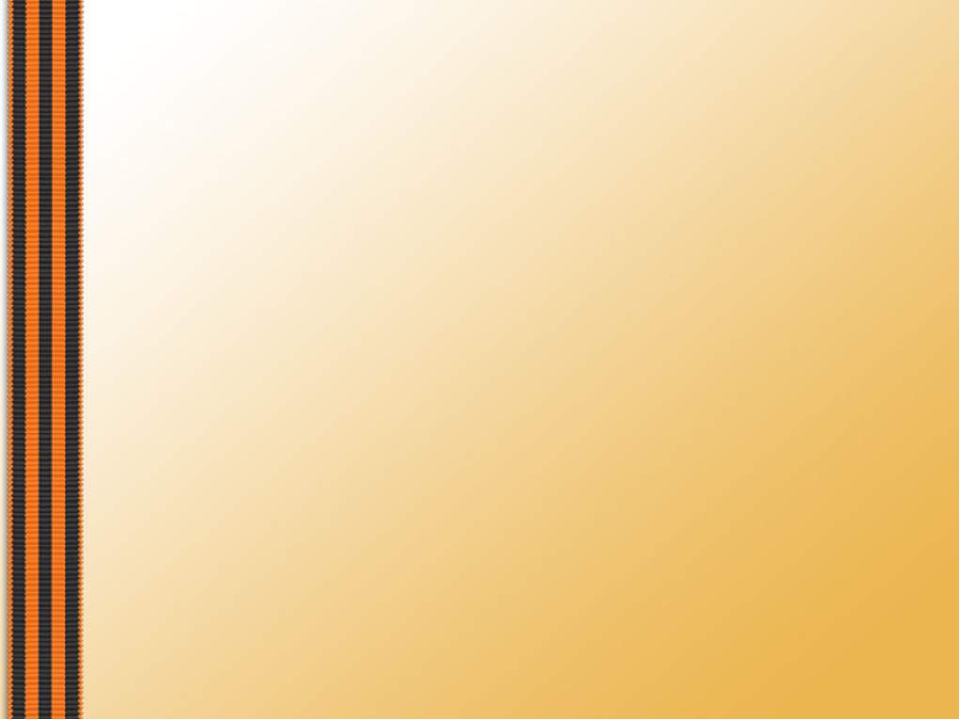 Мемориальный комплекс,
 созданный в память воинам – землякам
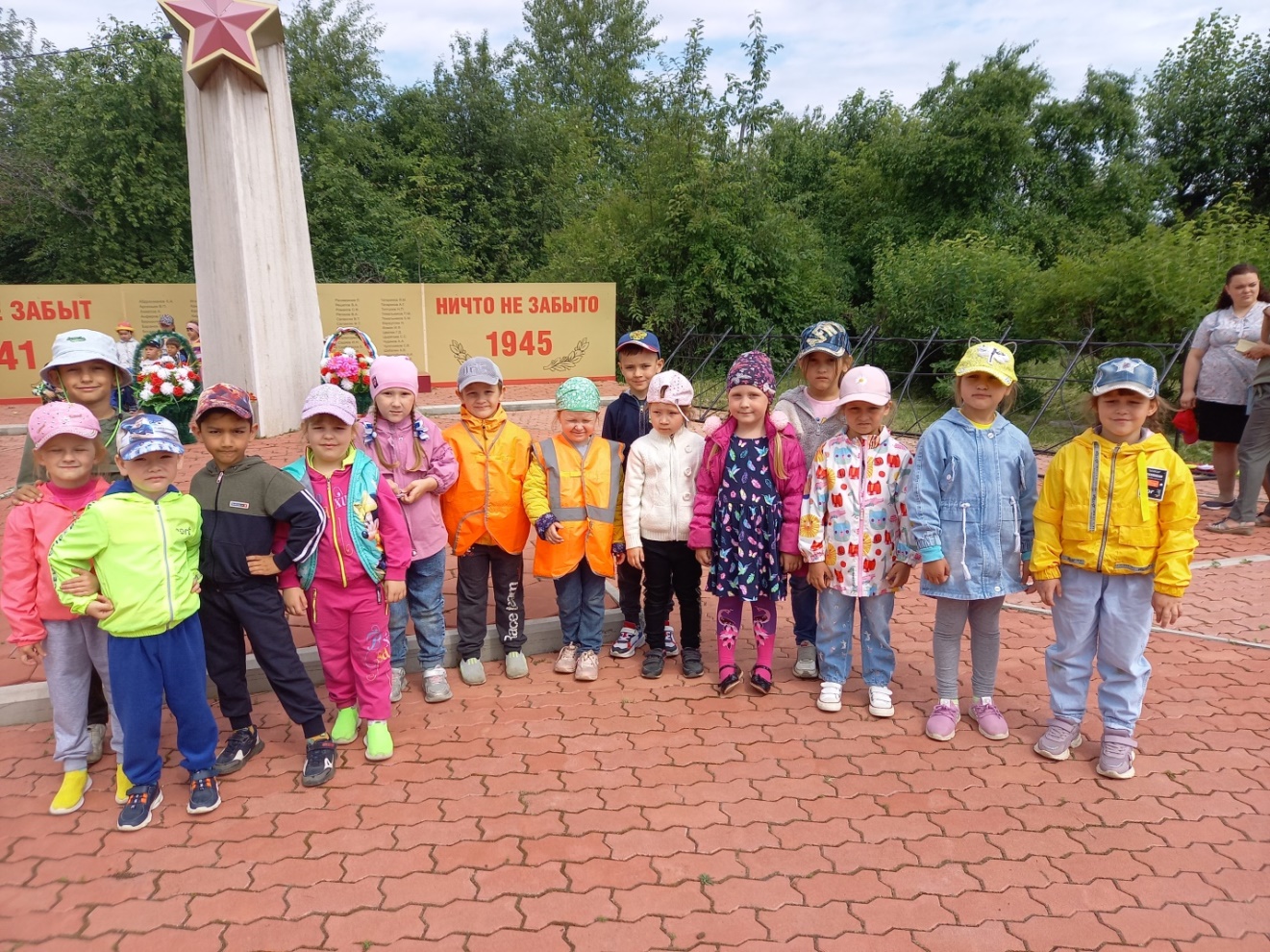 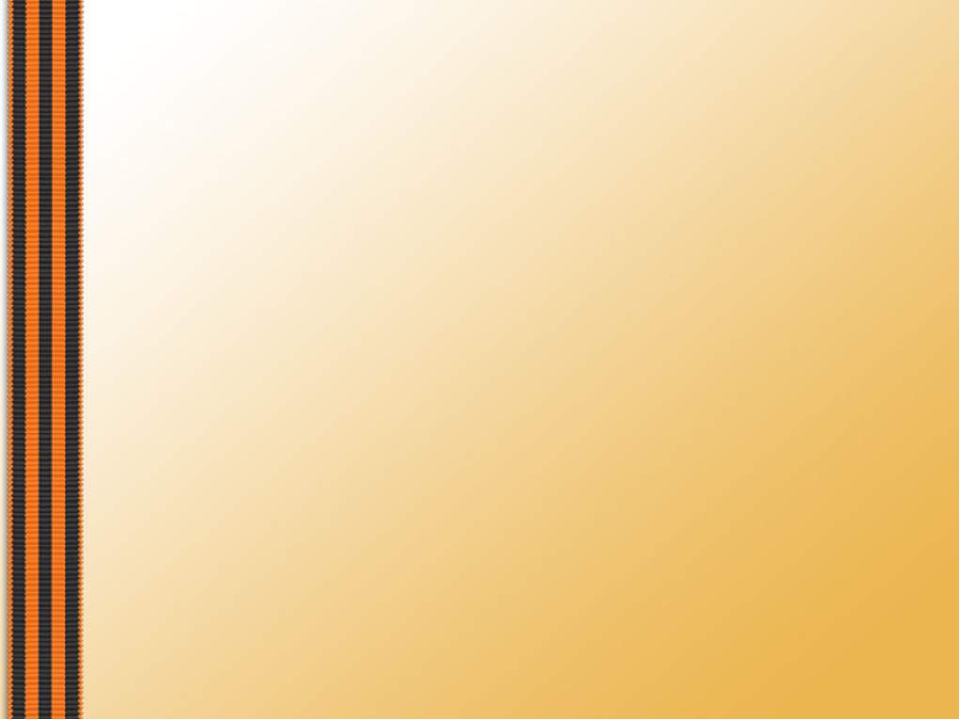 Парад Победы
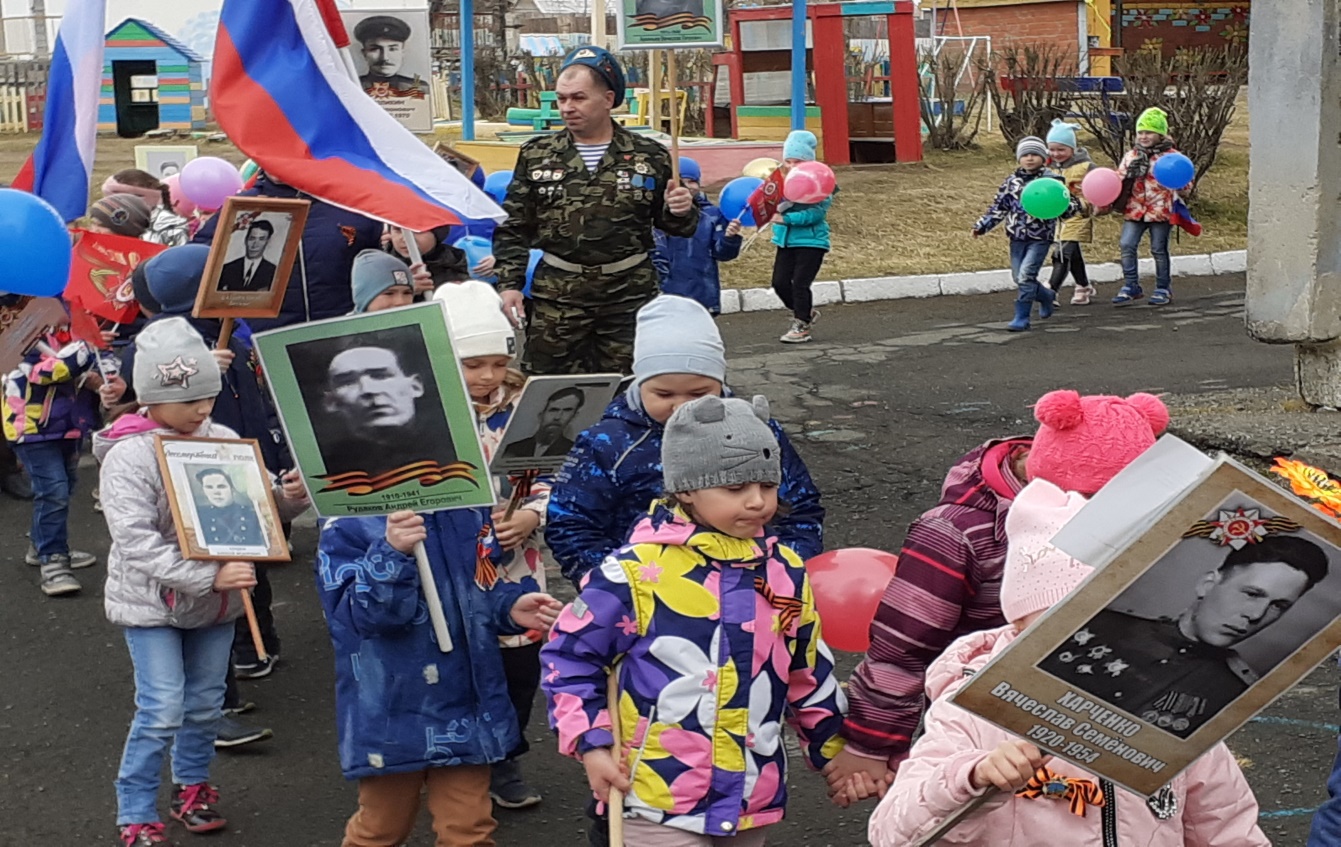 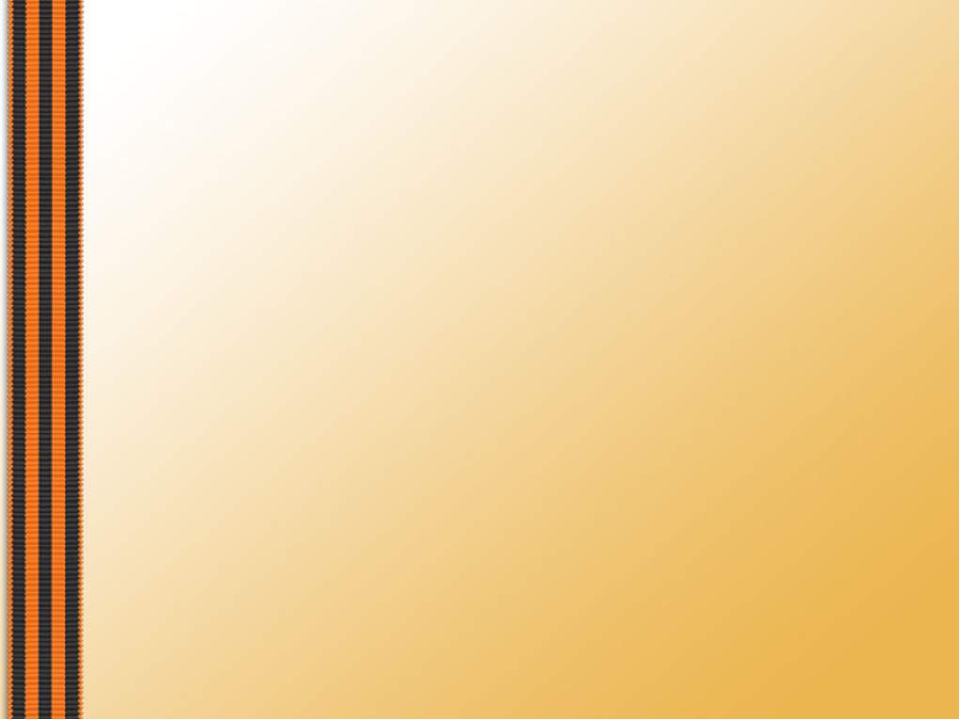 Мы память бережно храним…
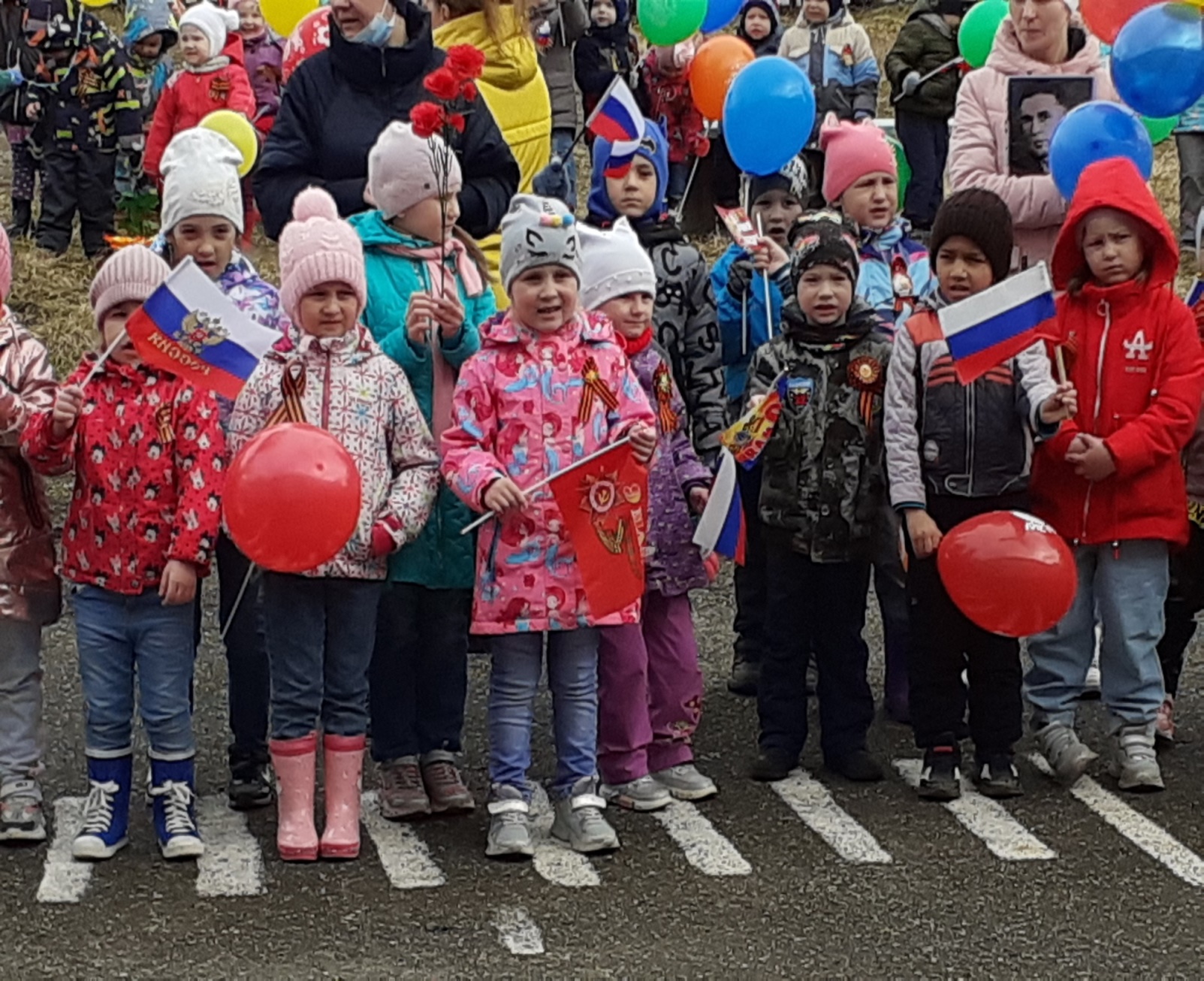